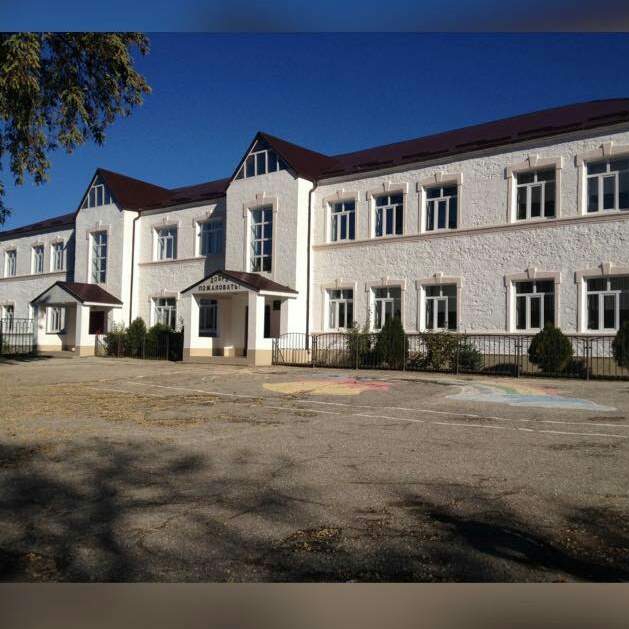 МБОУ «Какашуринская СОШ №1»
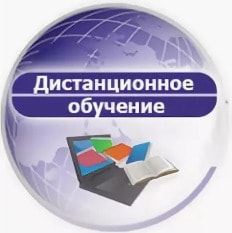 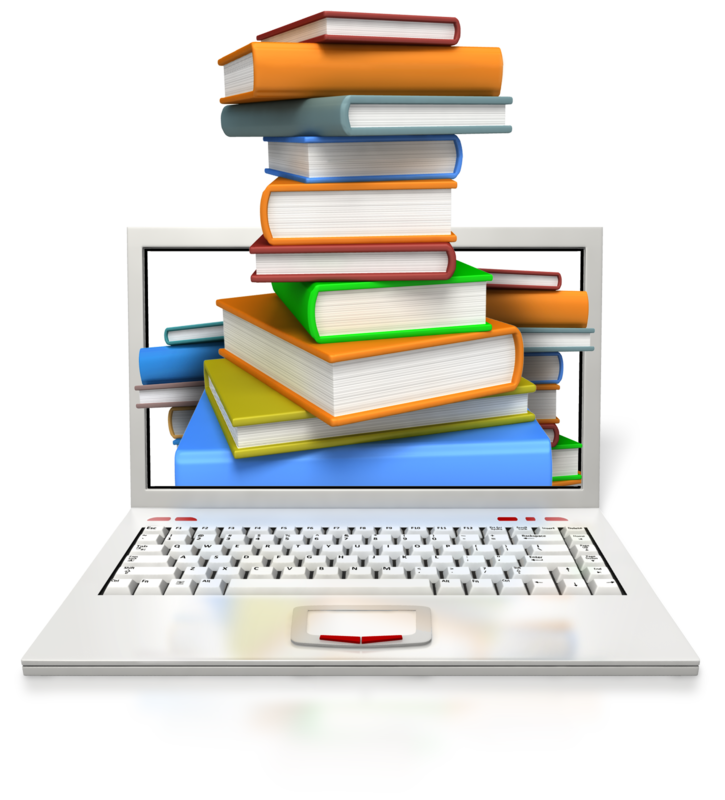 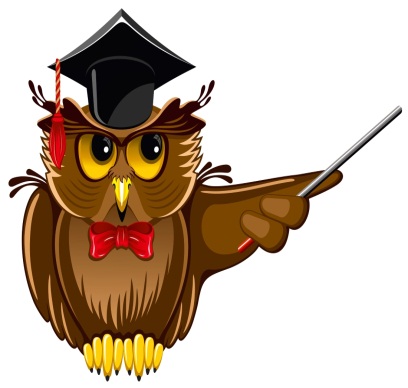 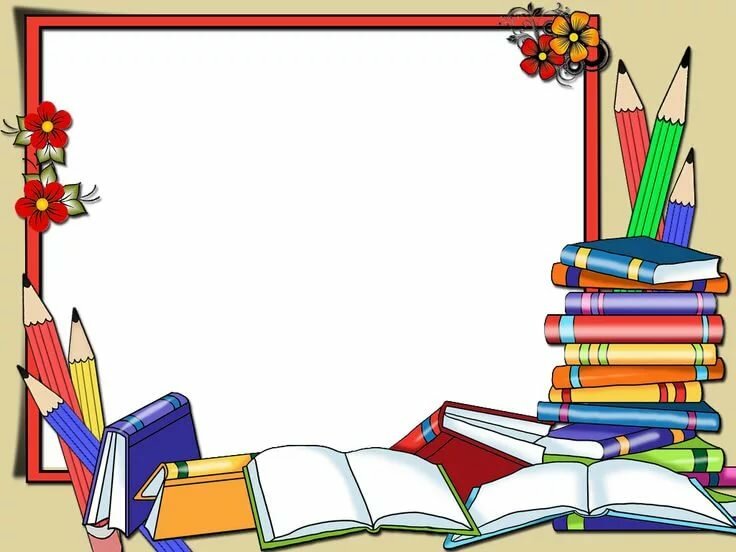 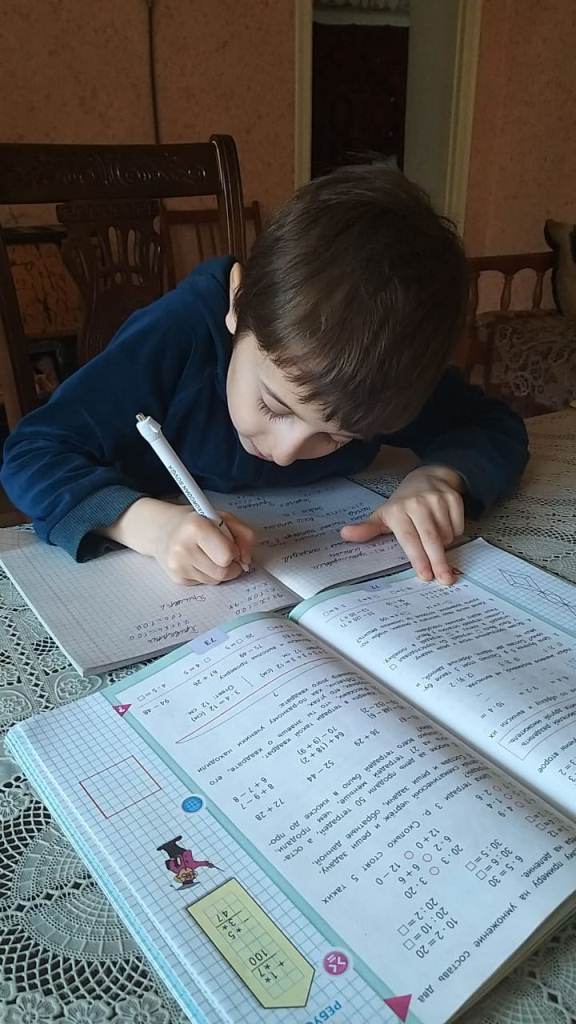 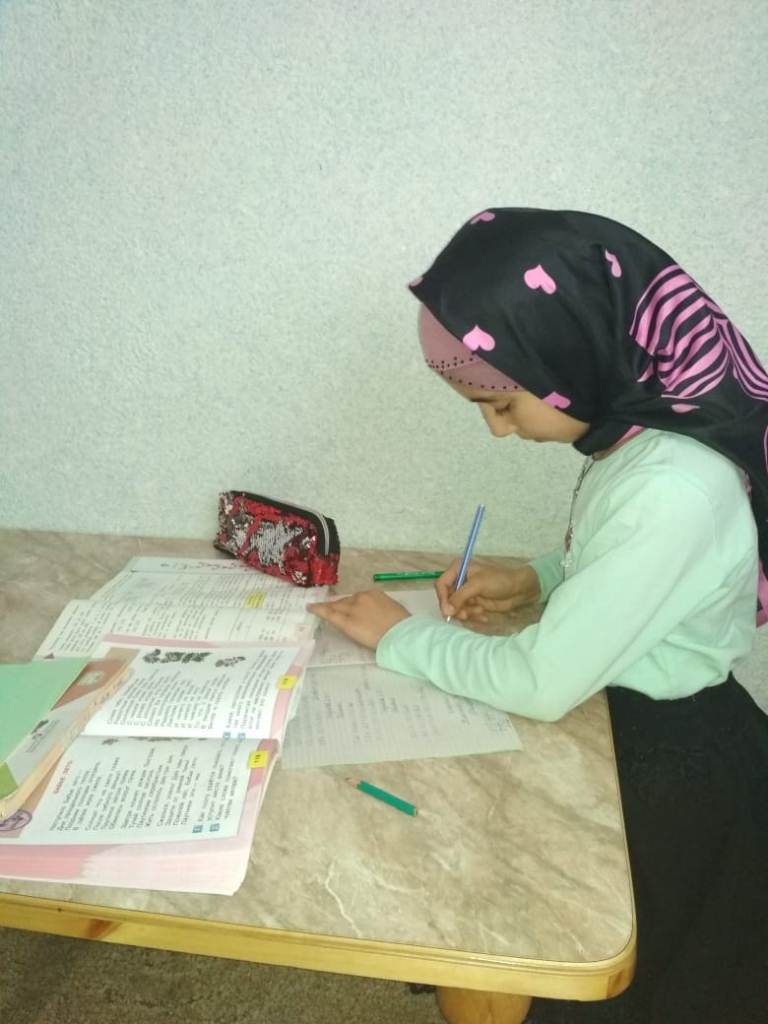 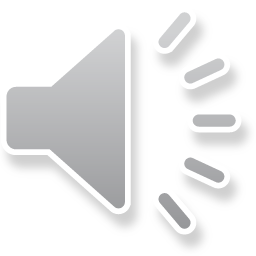 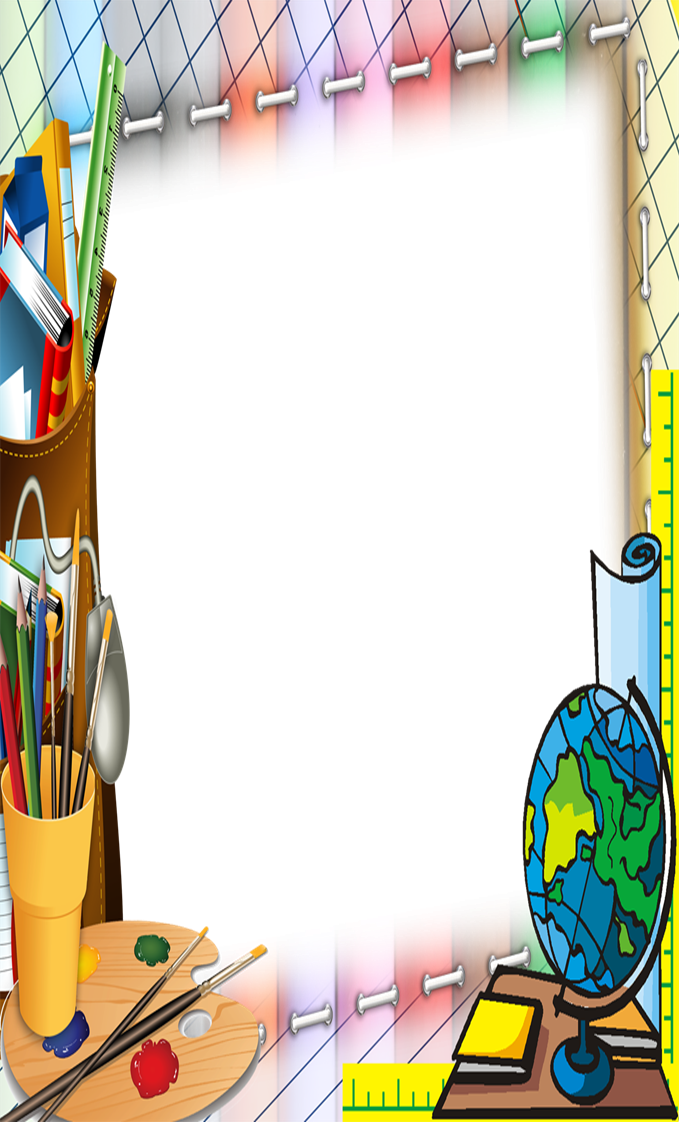 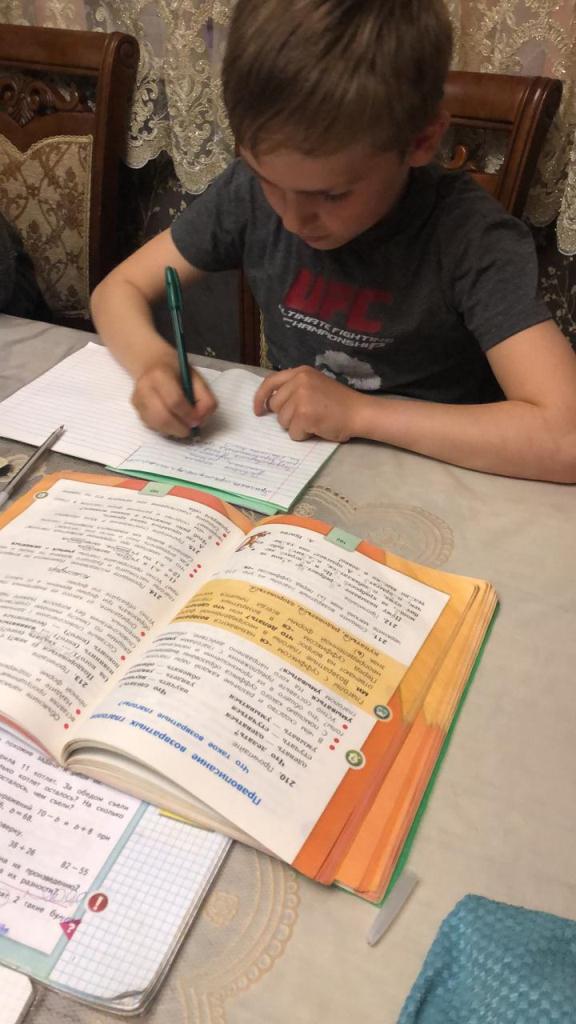 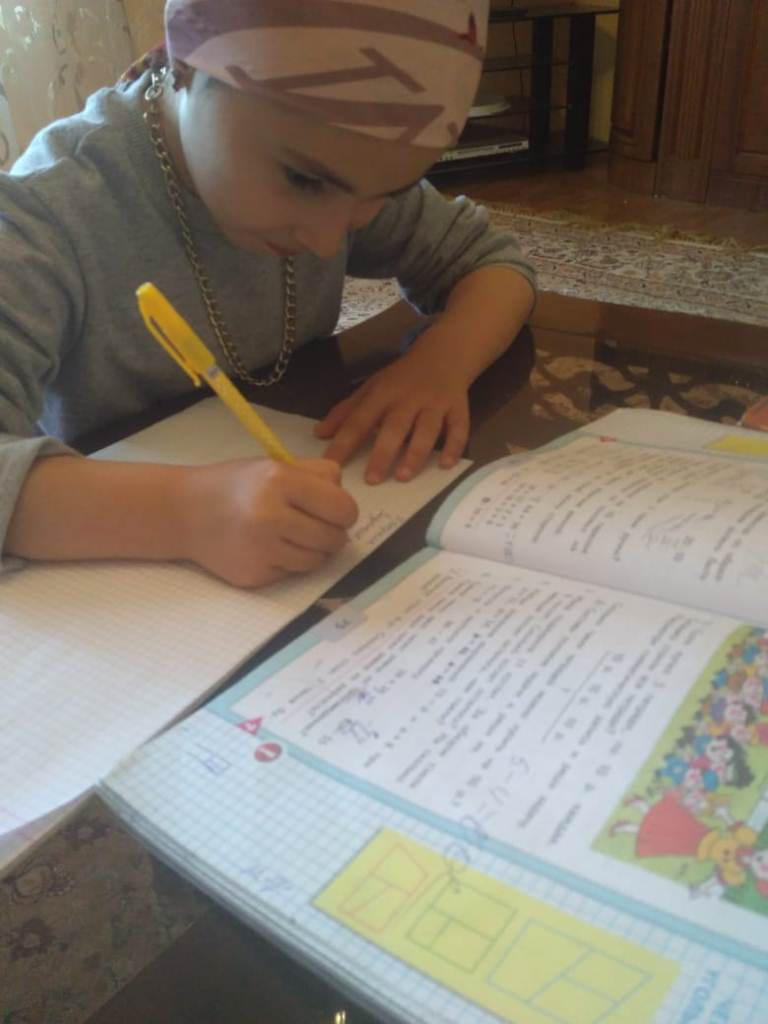 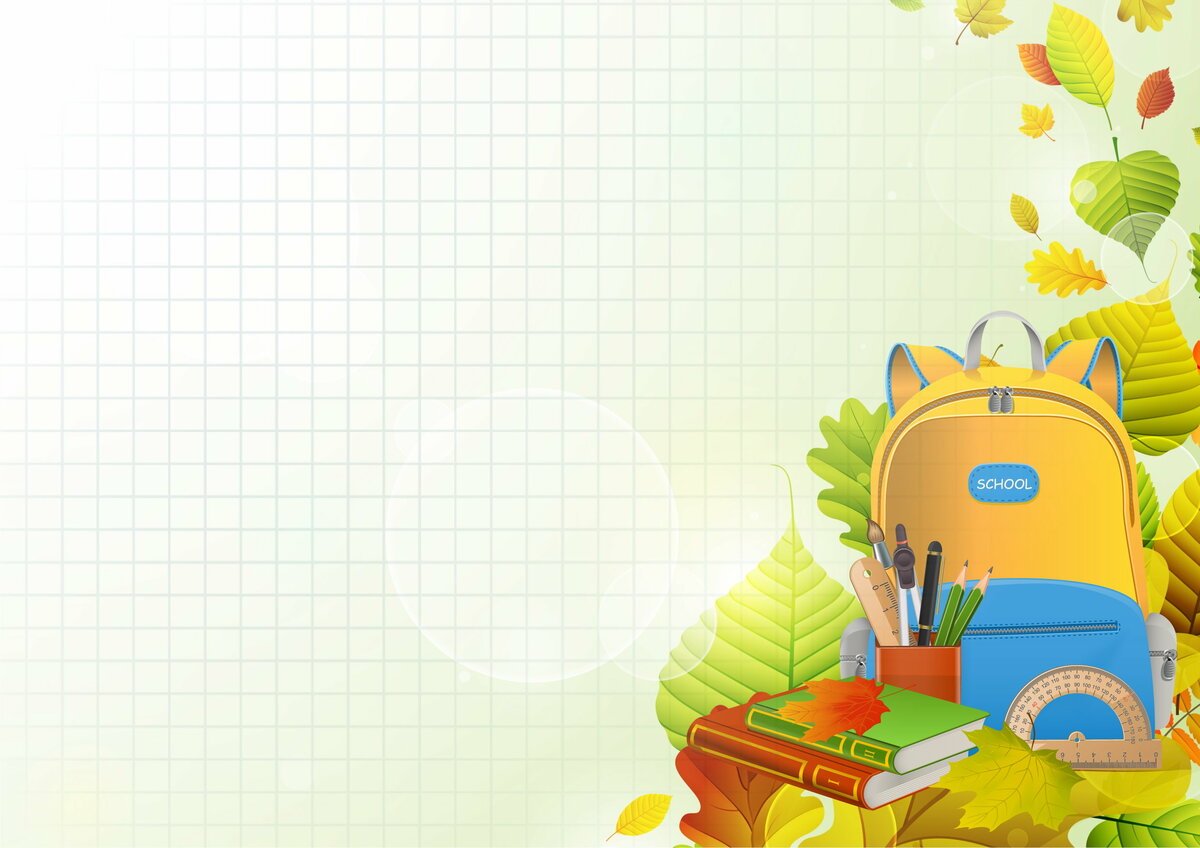 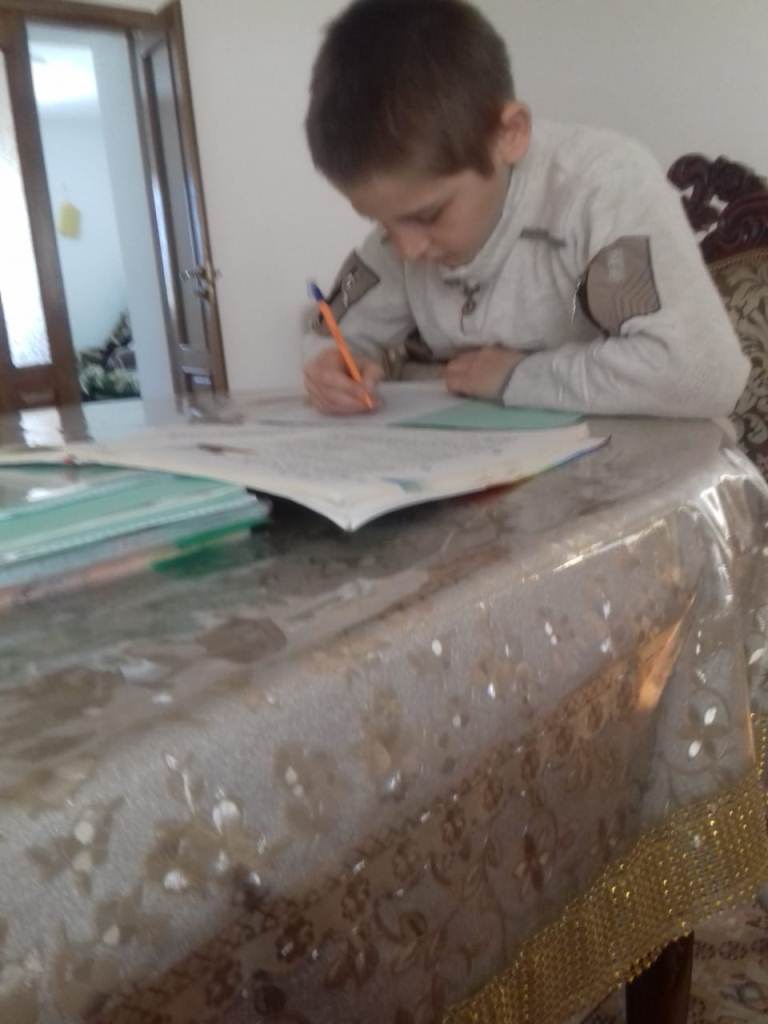 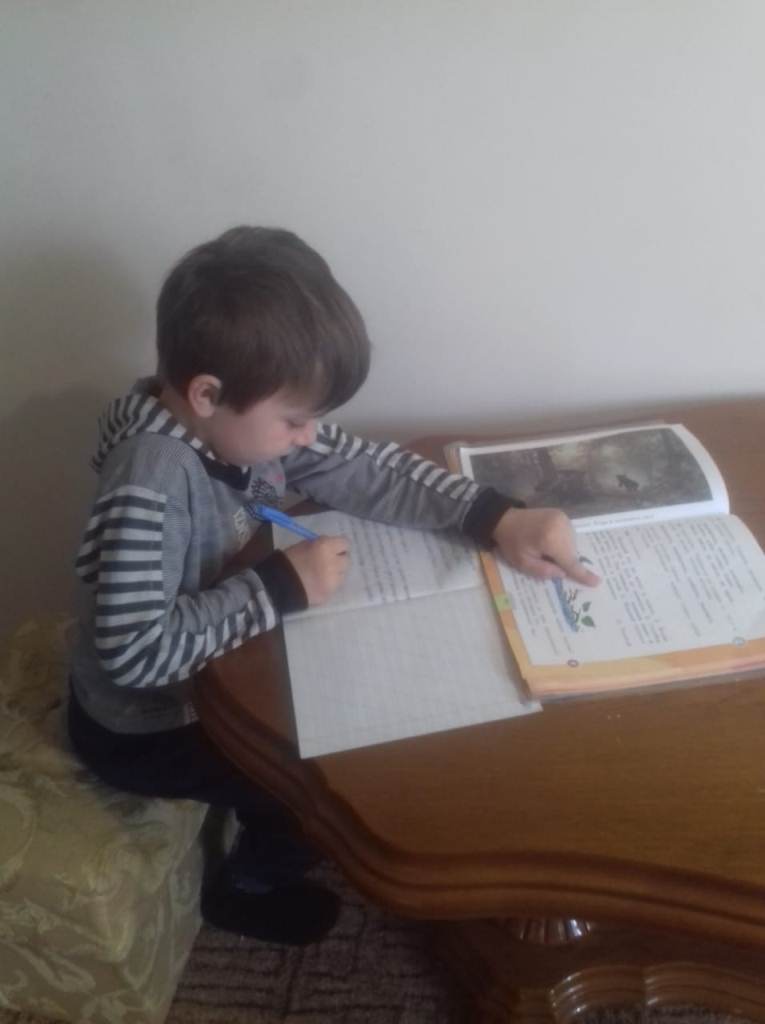 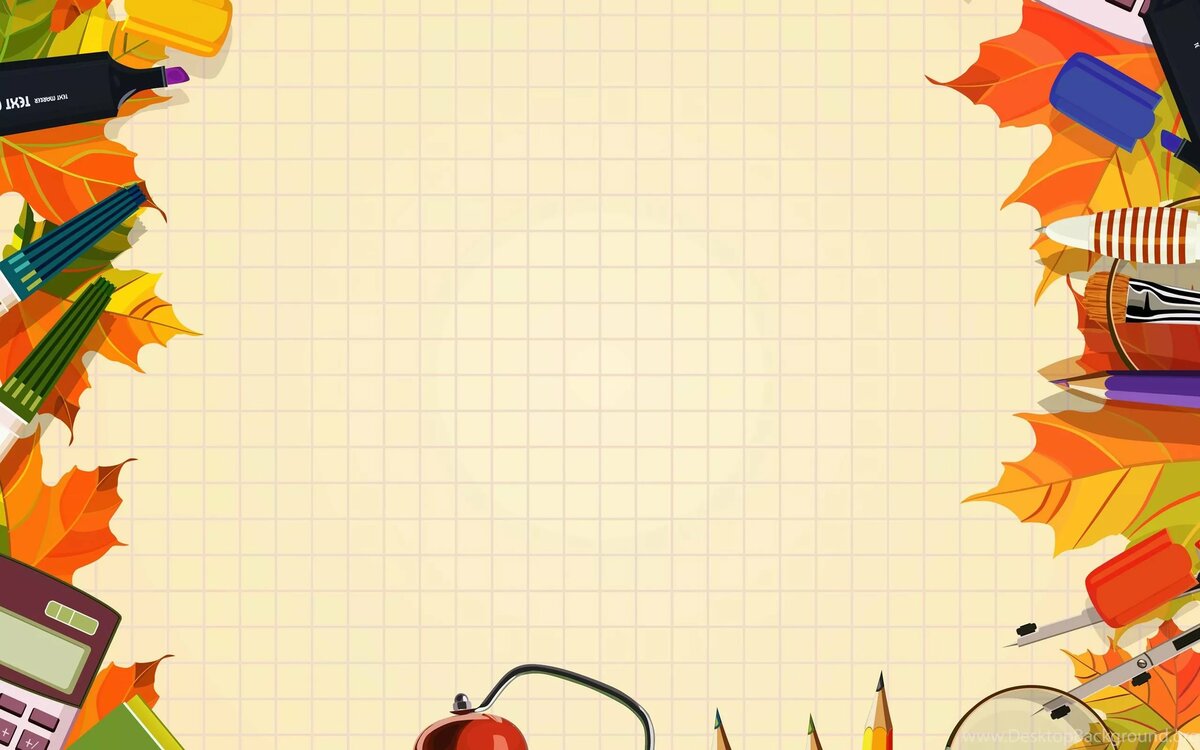 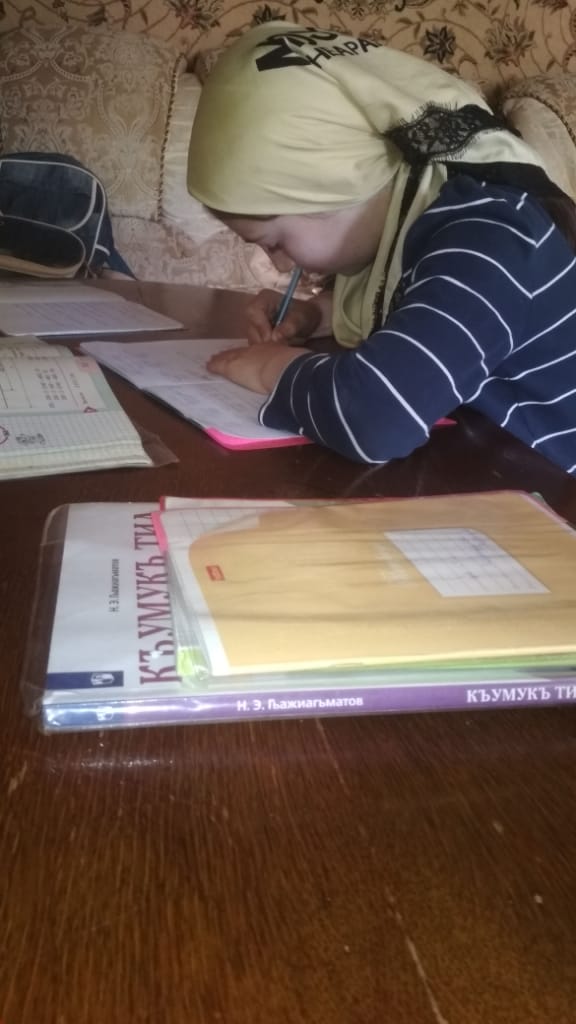 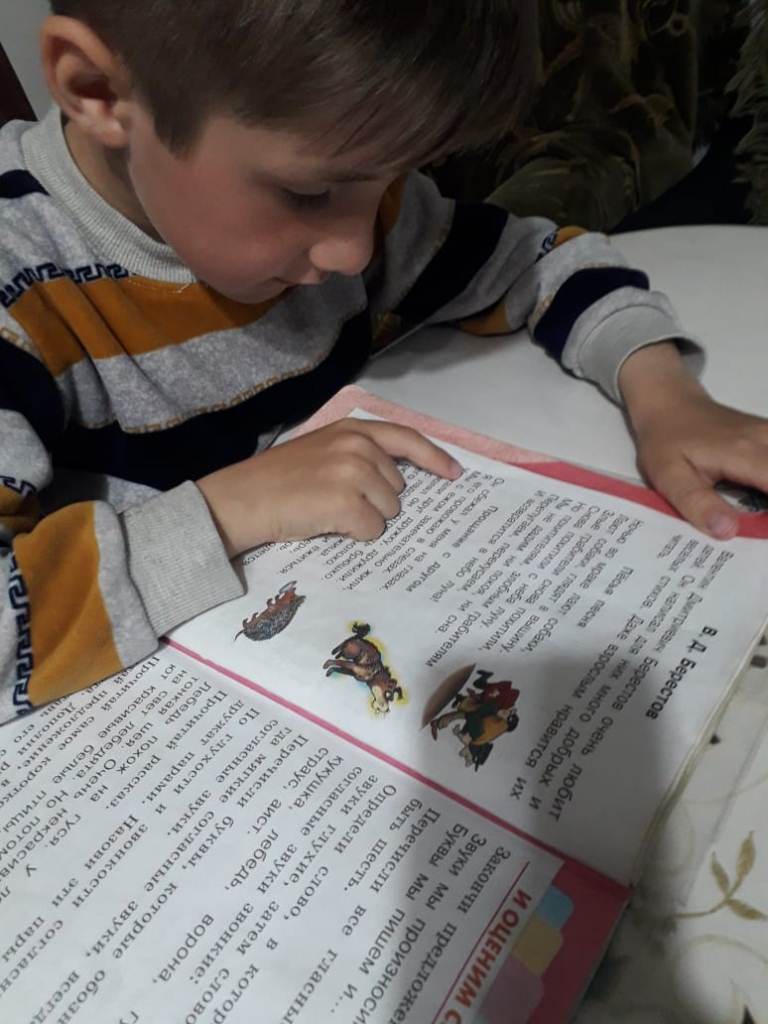 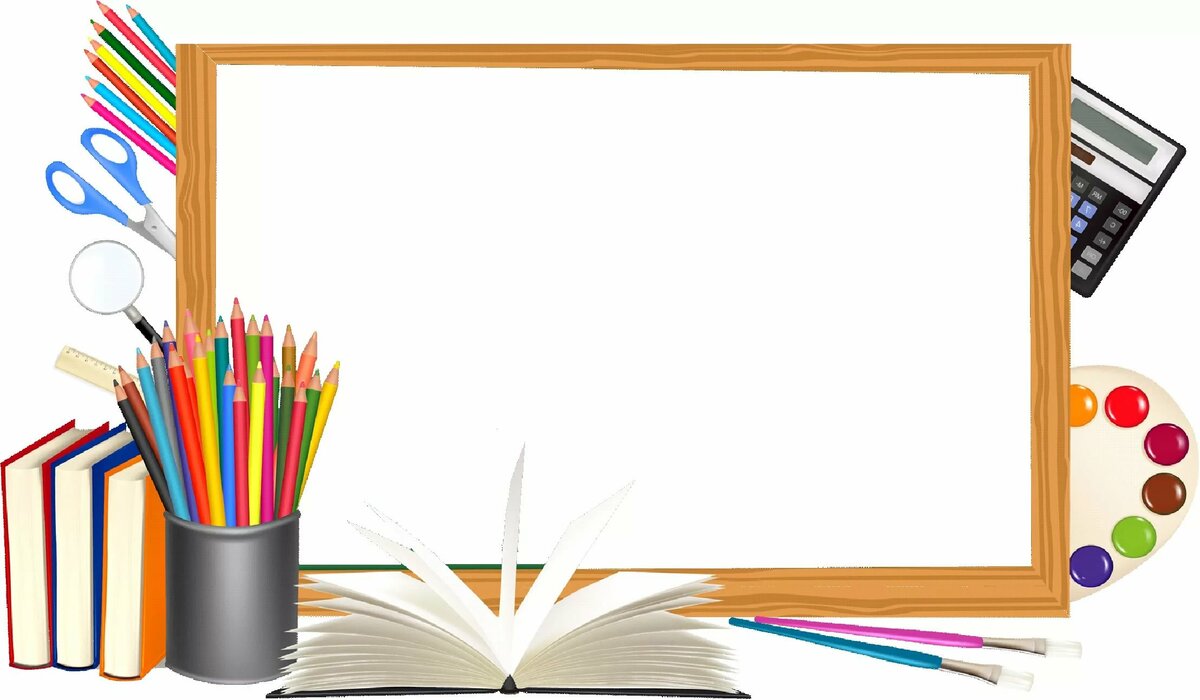 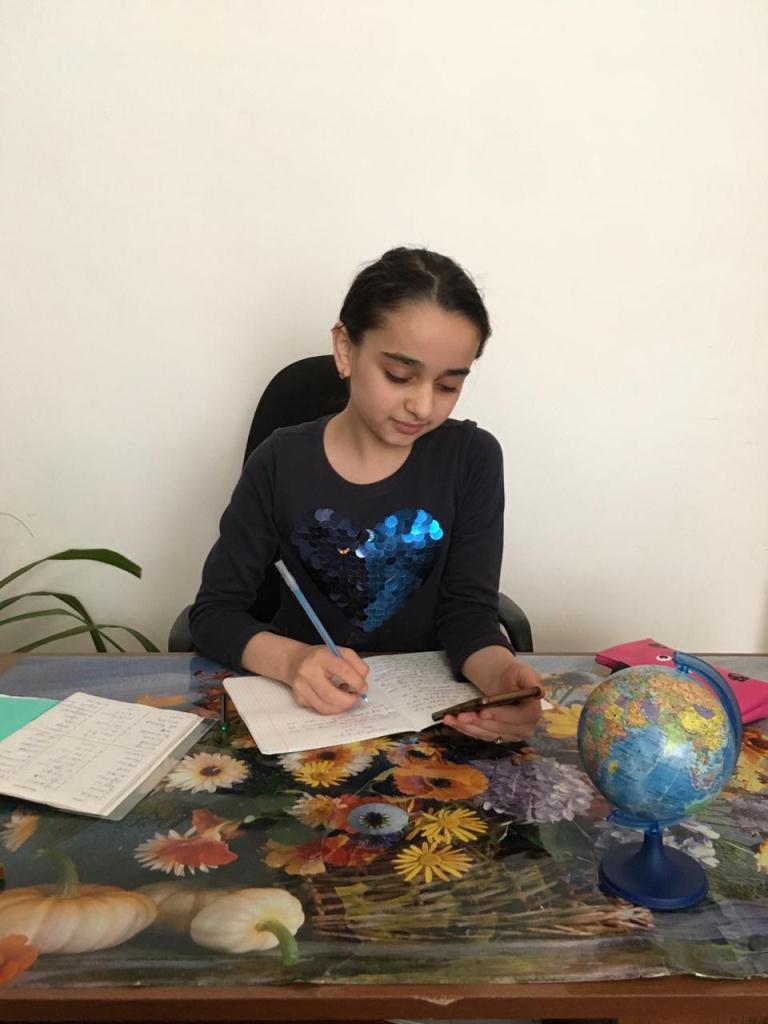 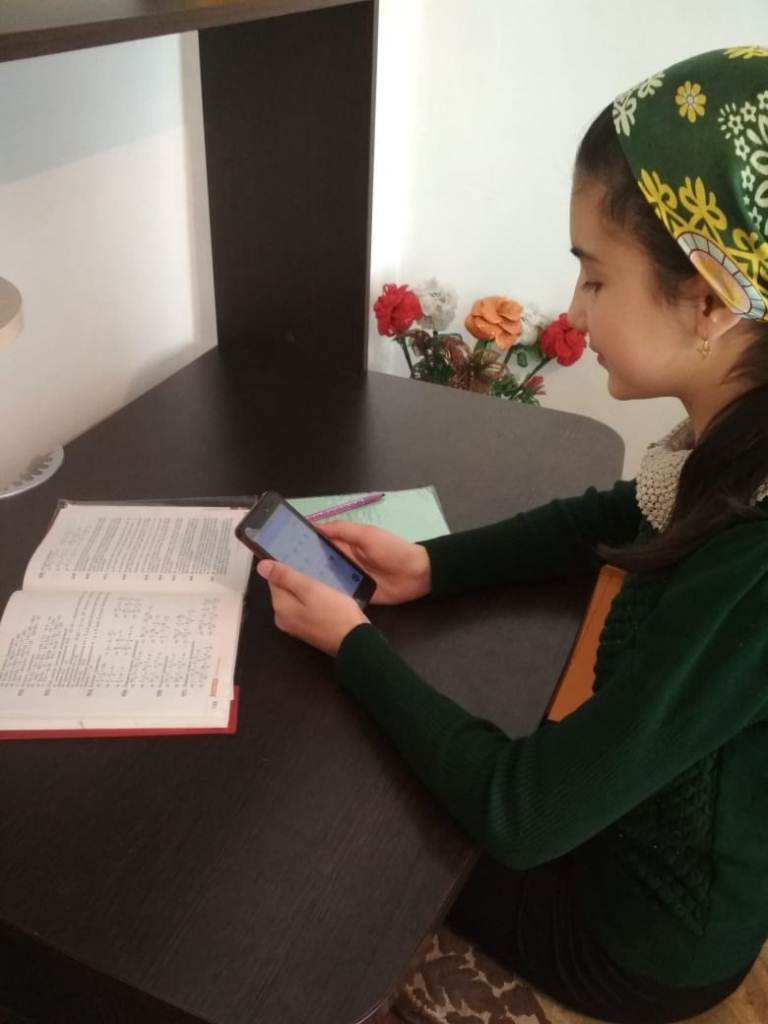 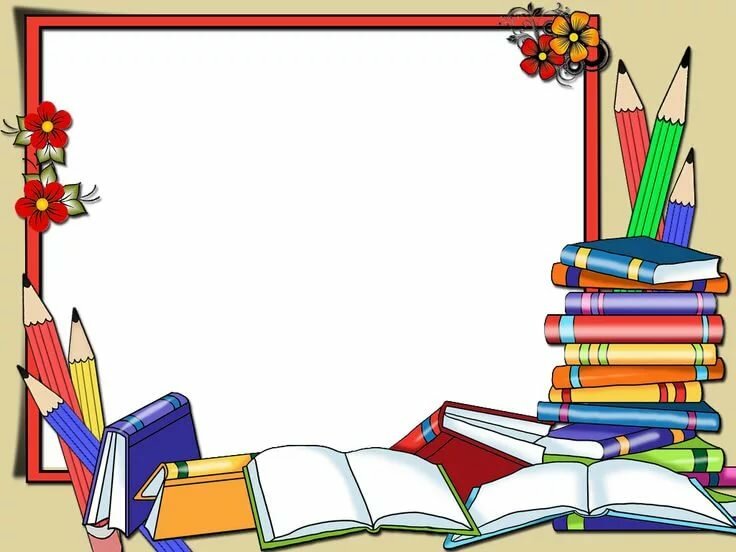 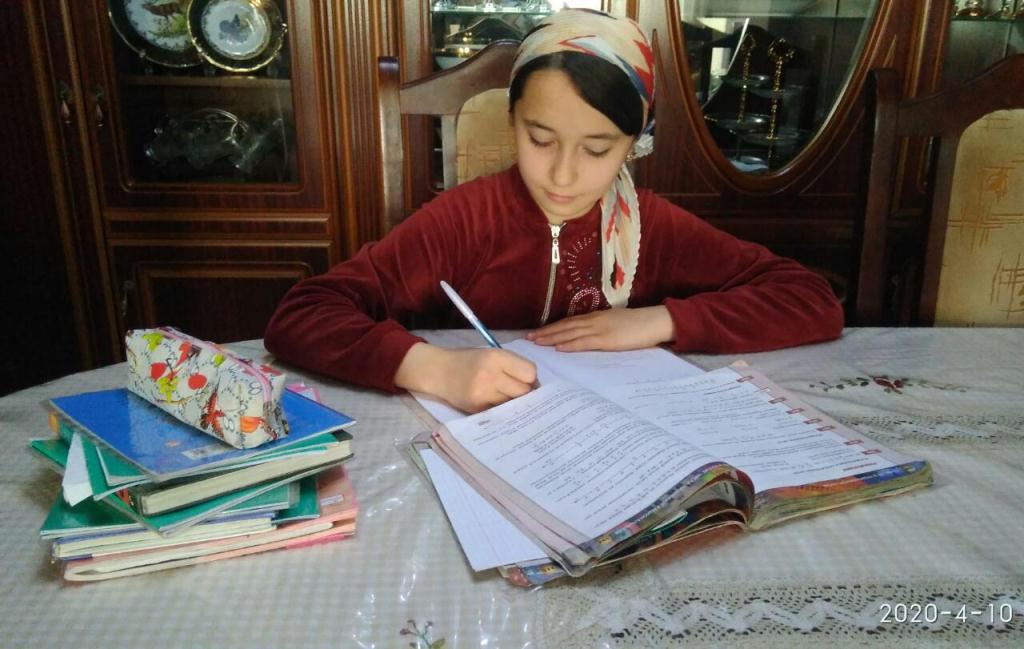 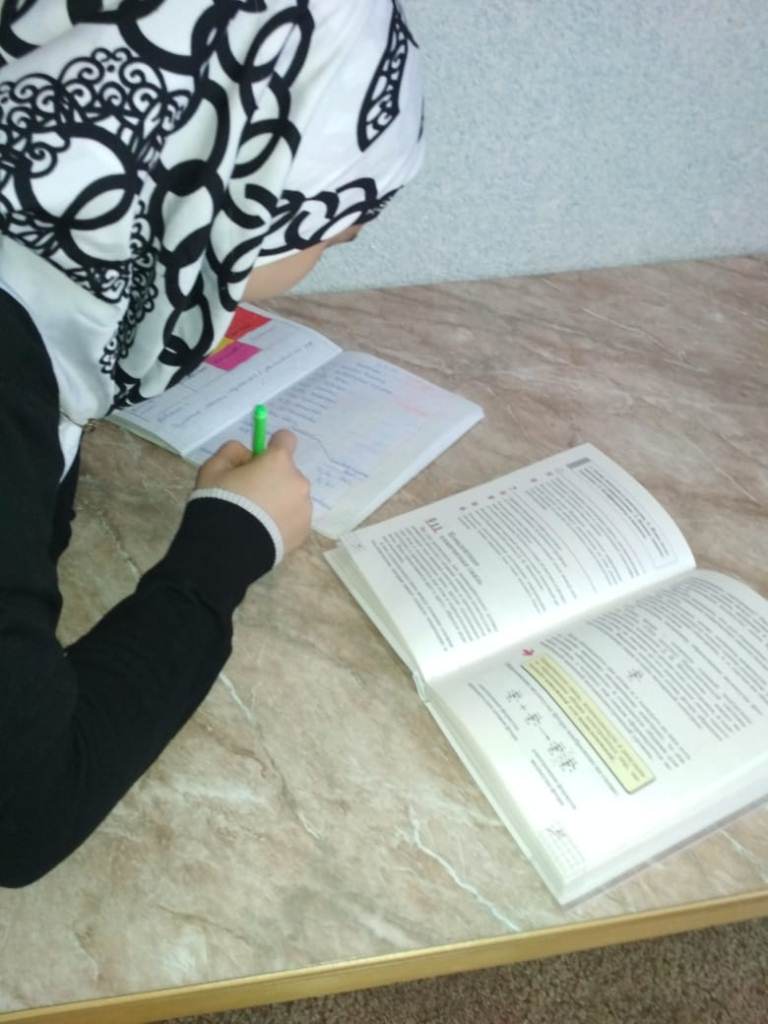 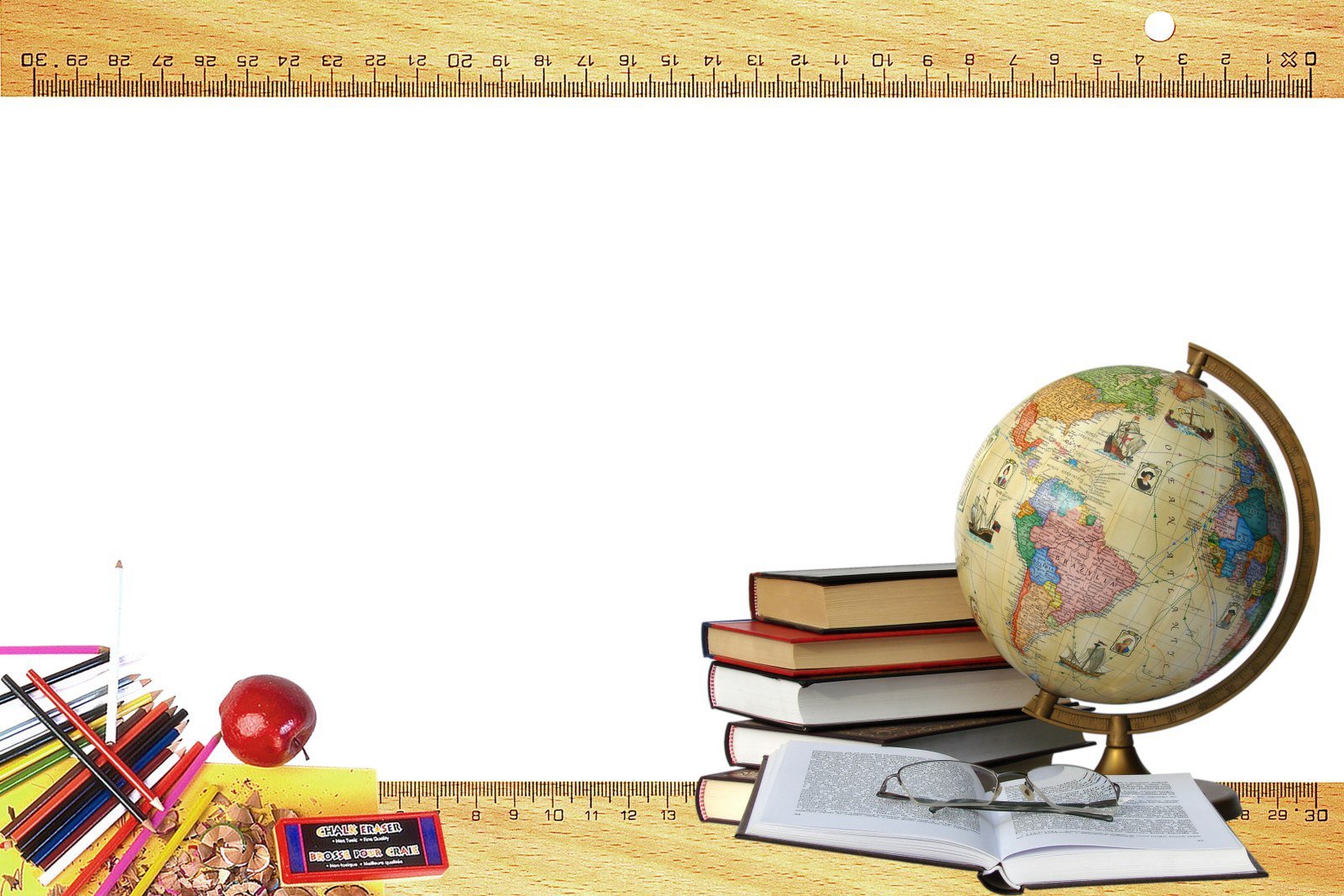 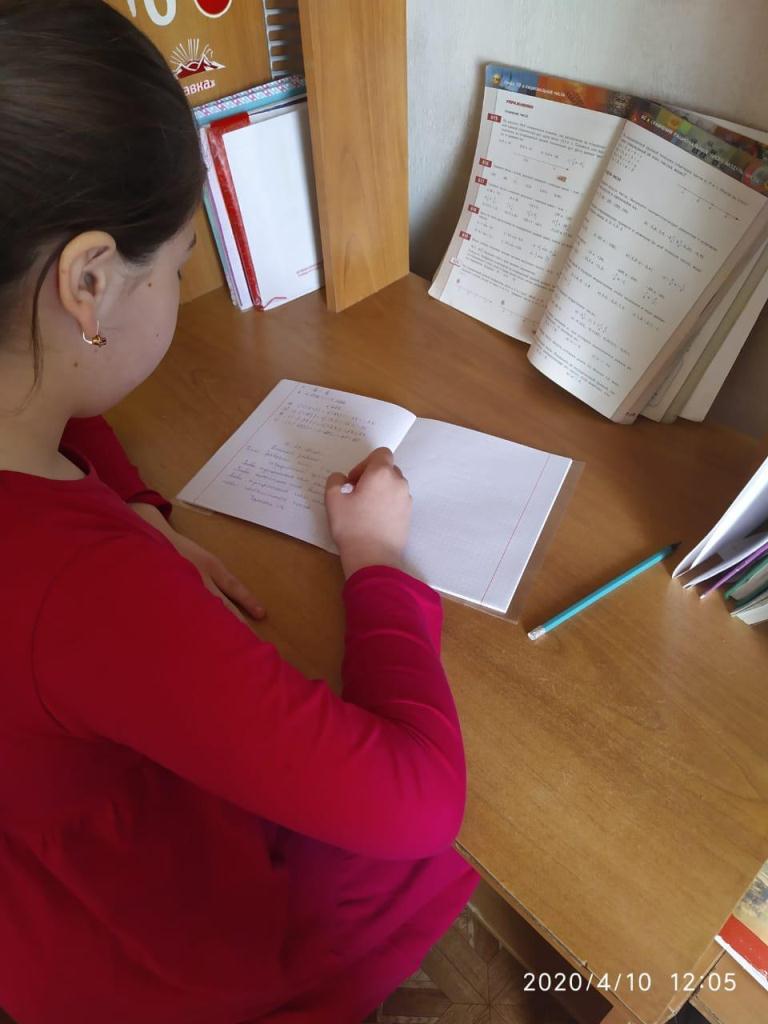 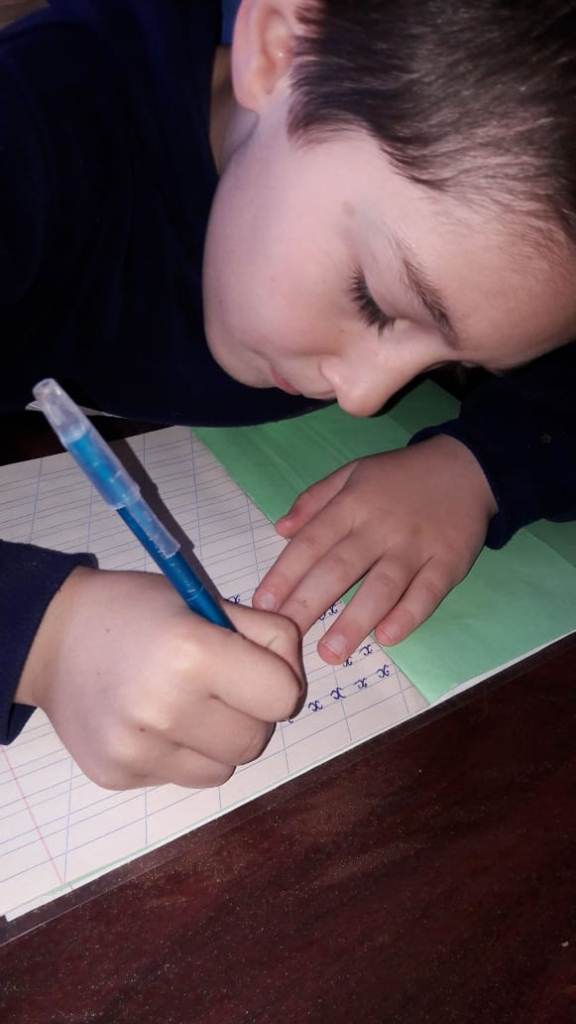 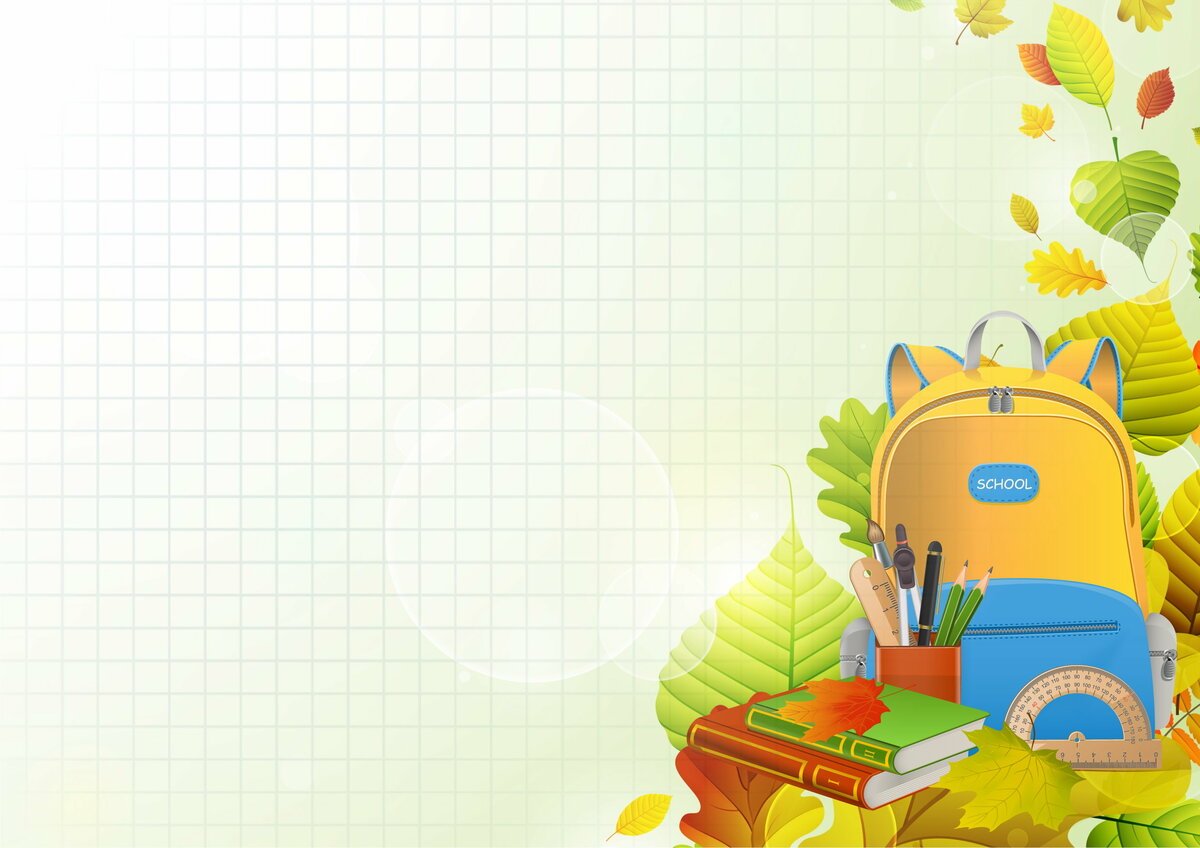 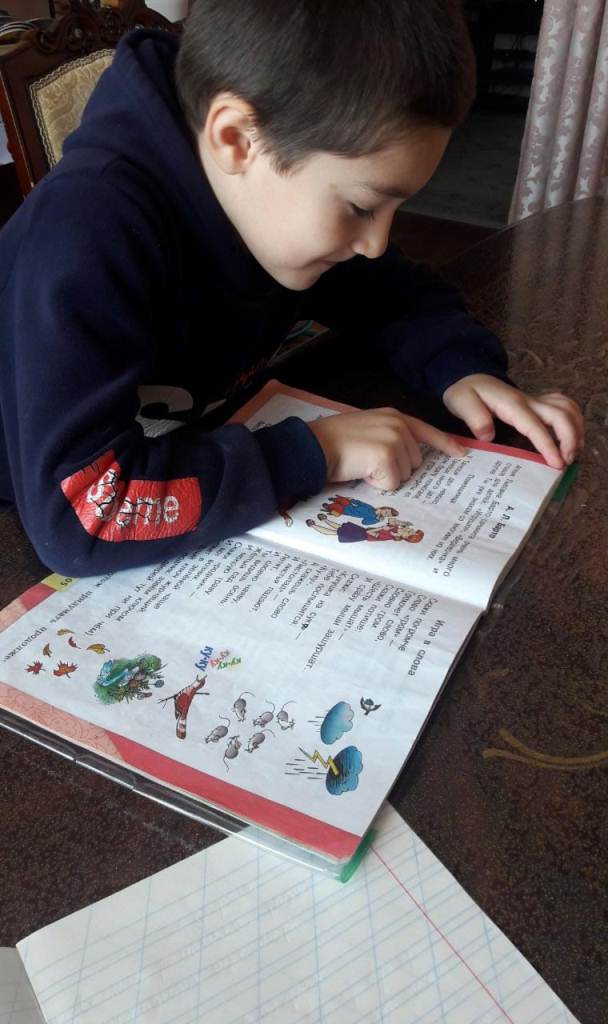 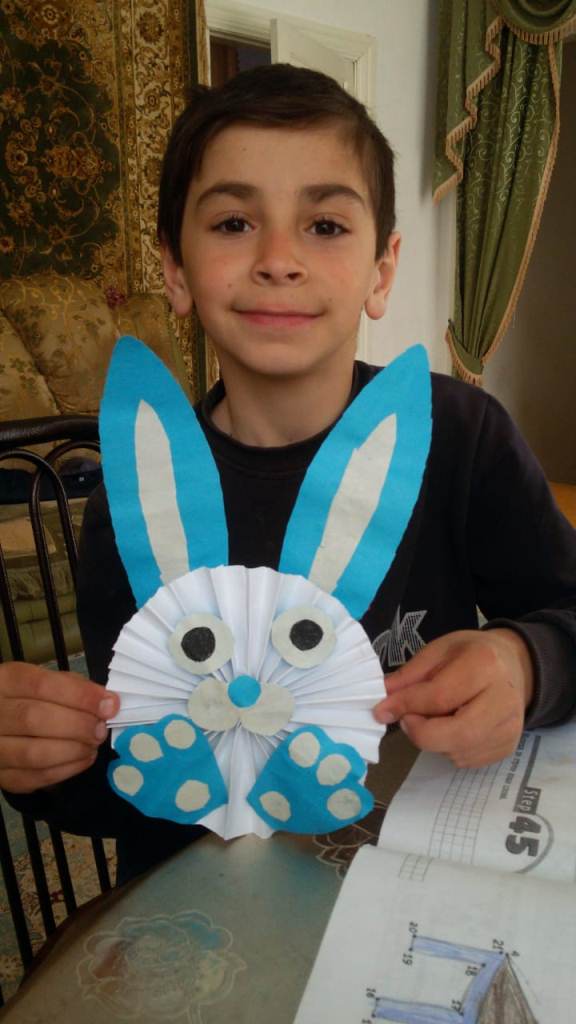 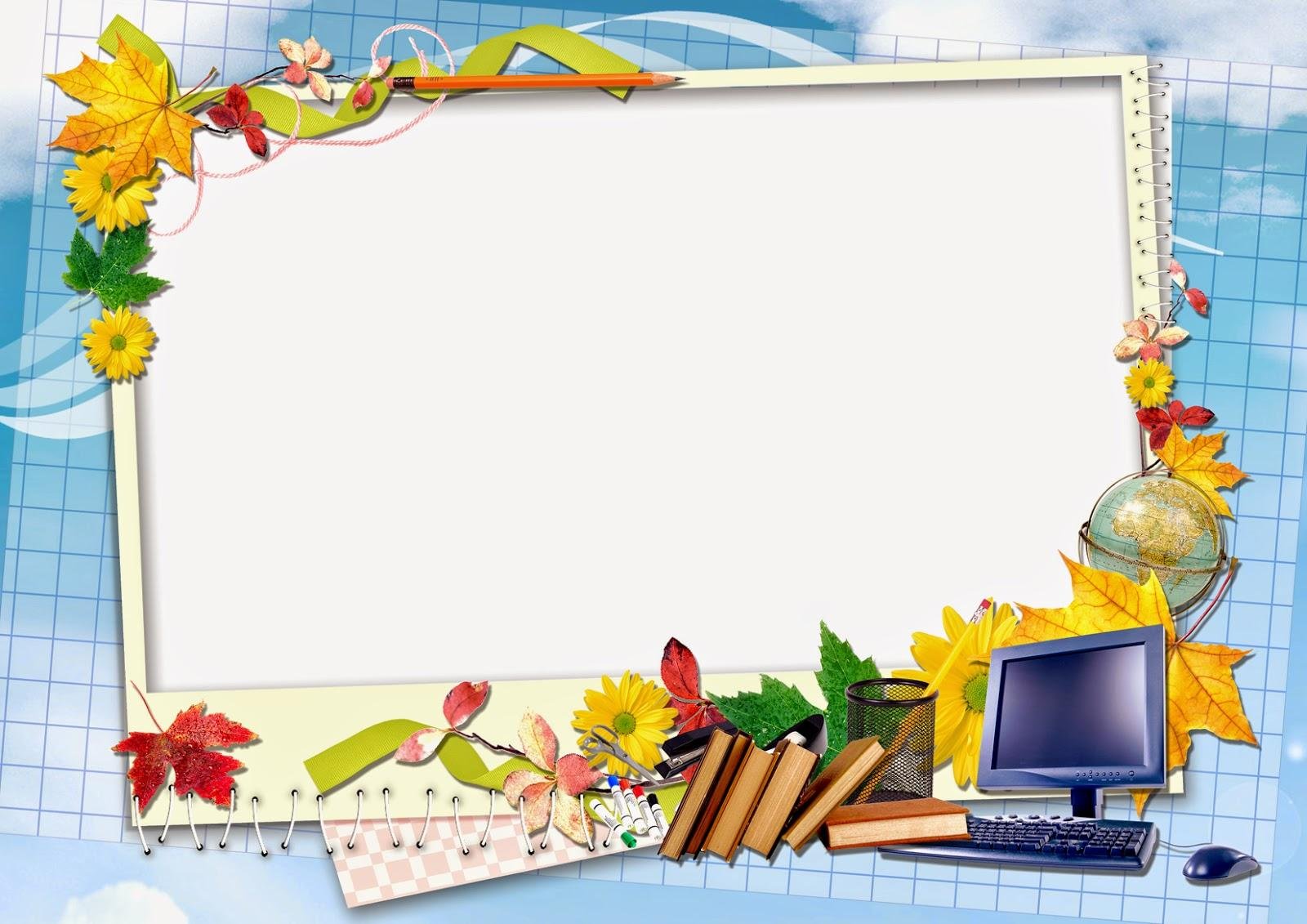 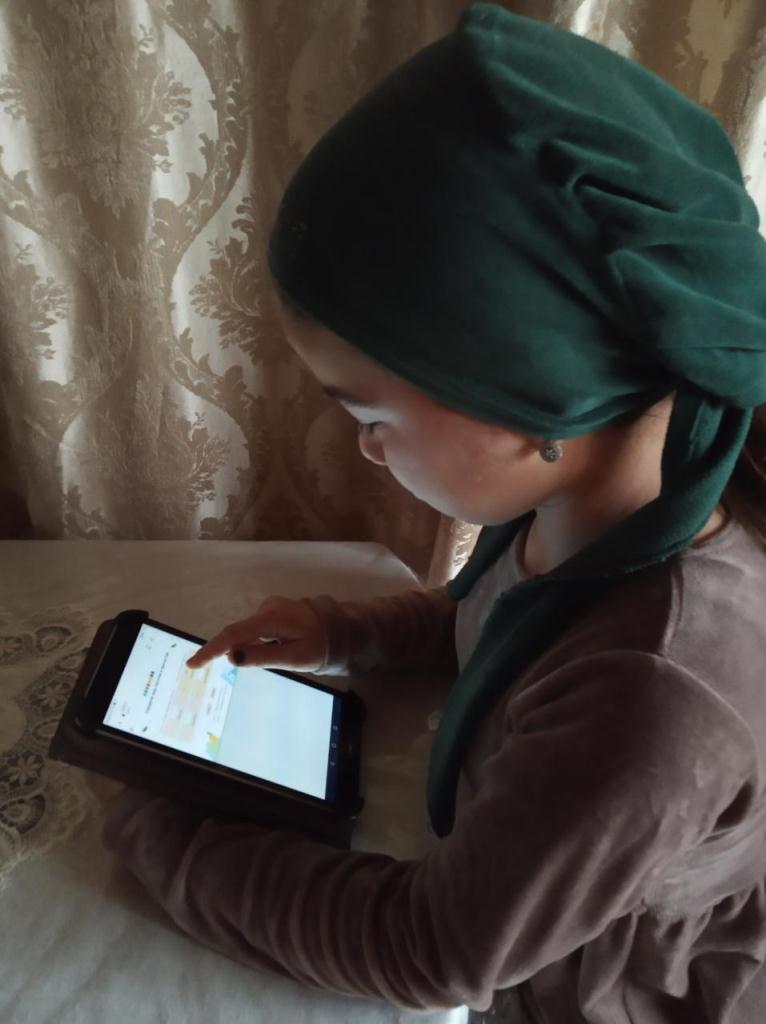 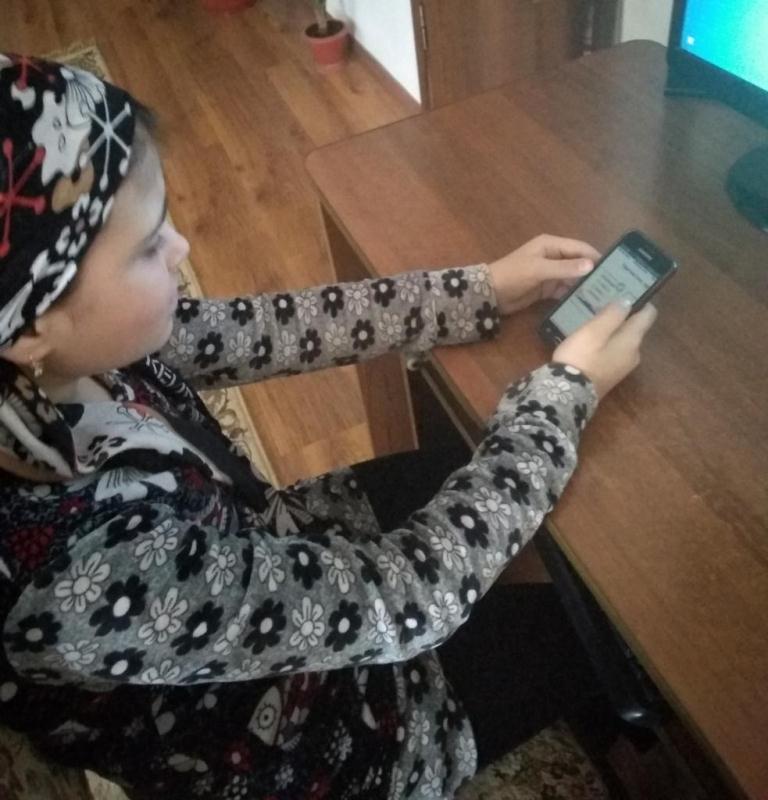 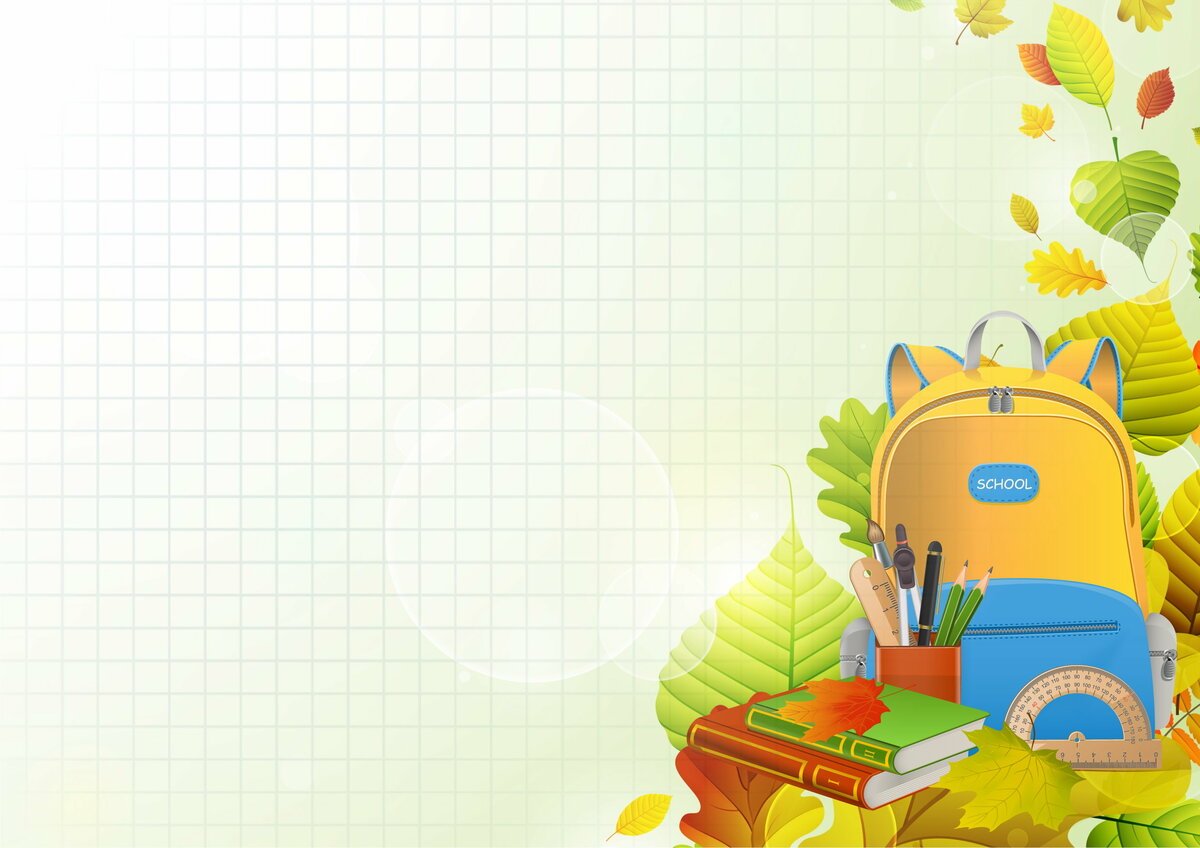 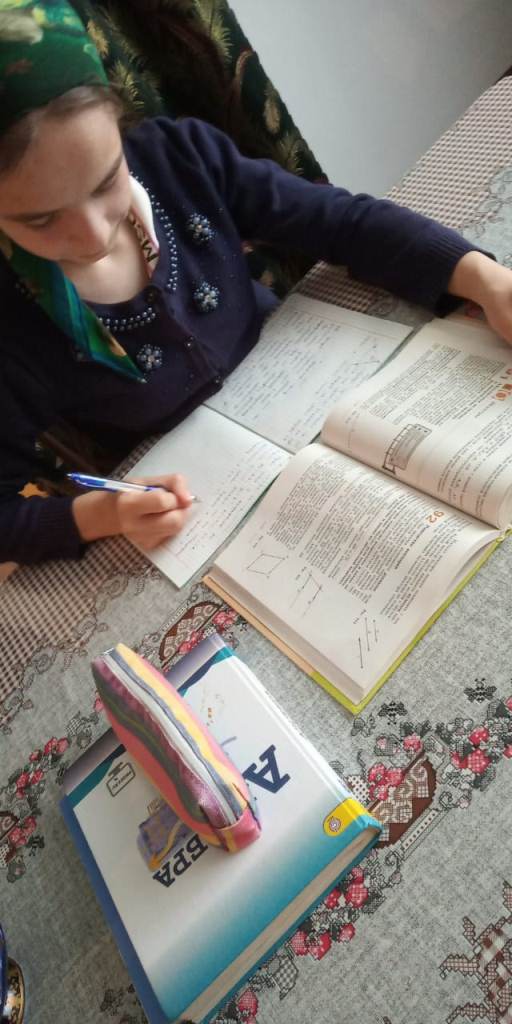 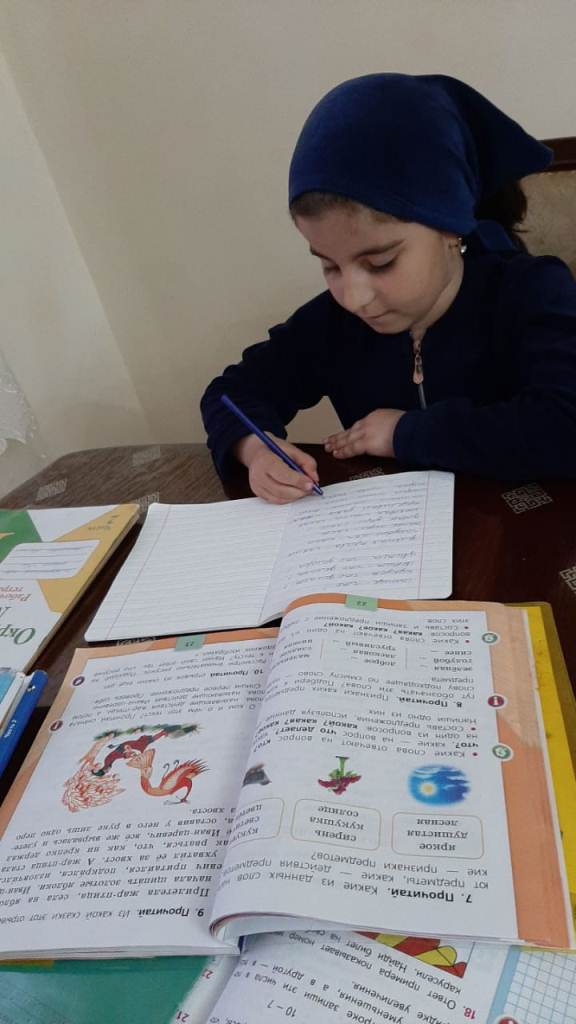 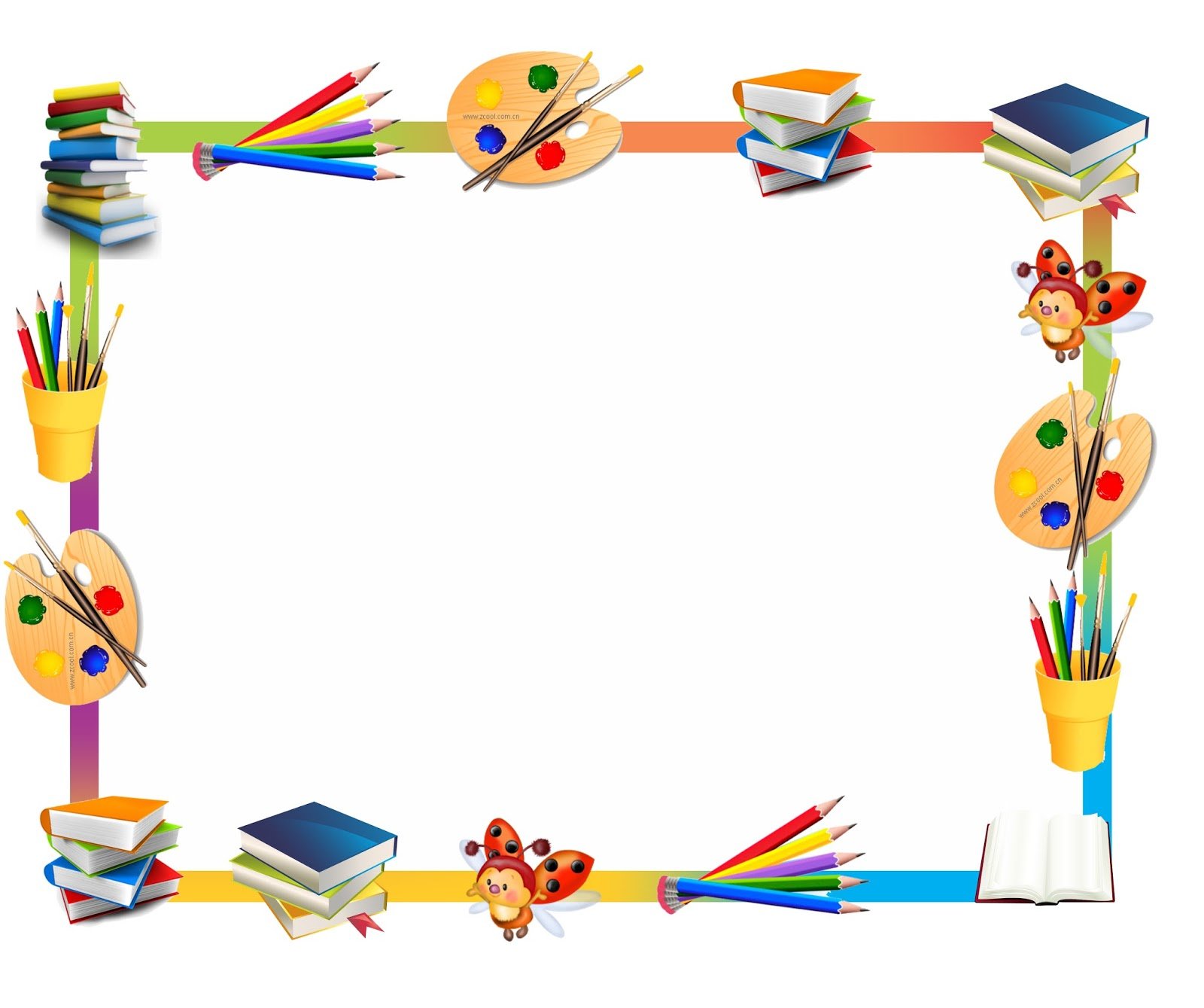 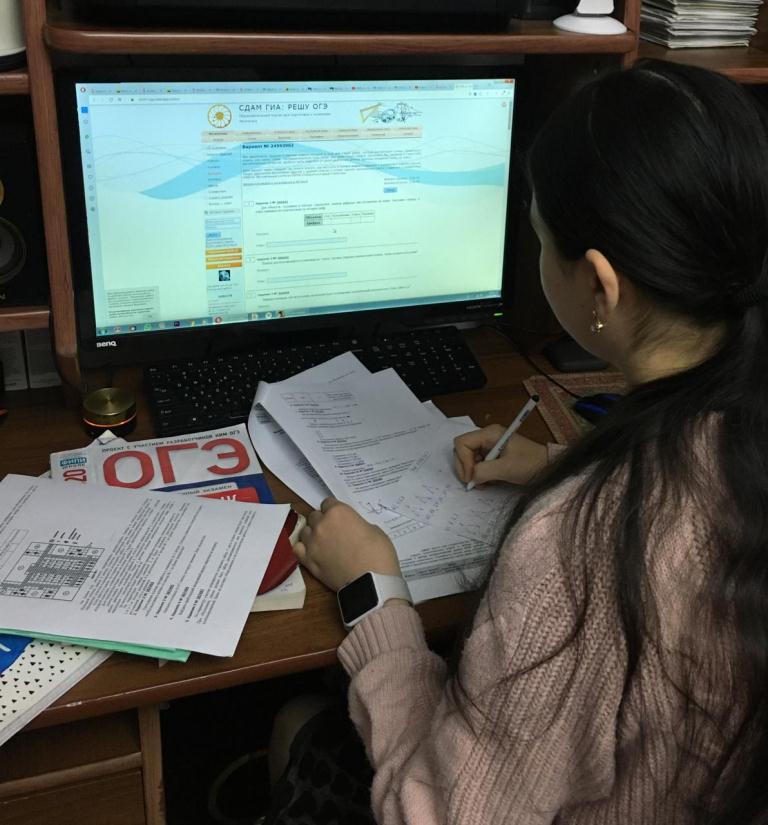 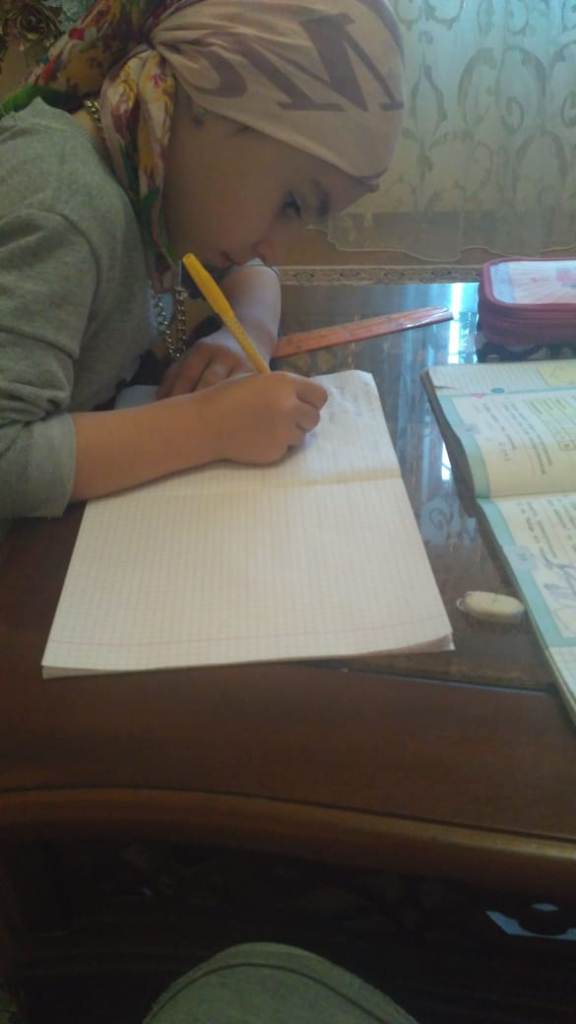 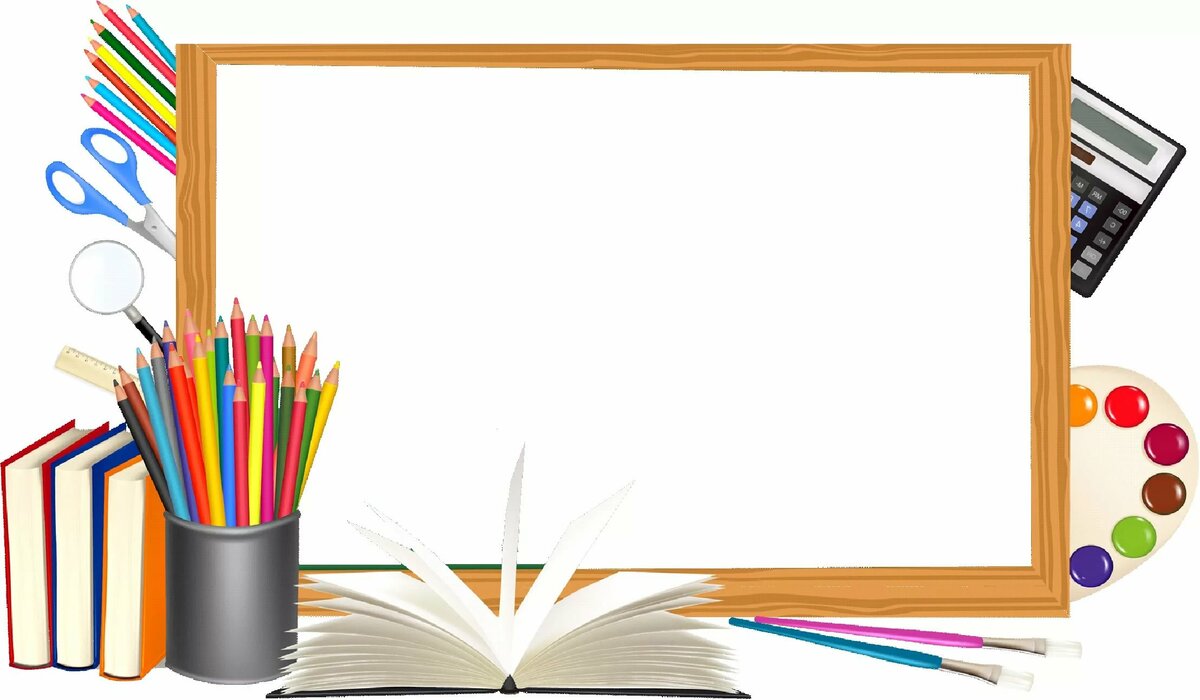 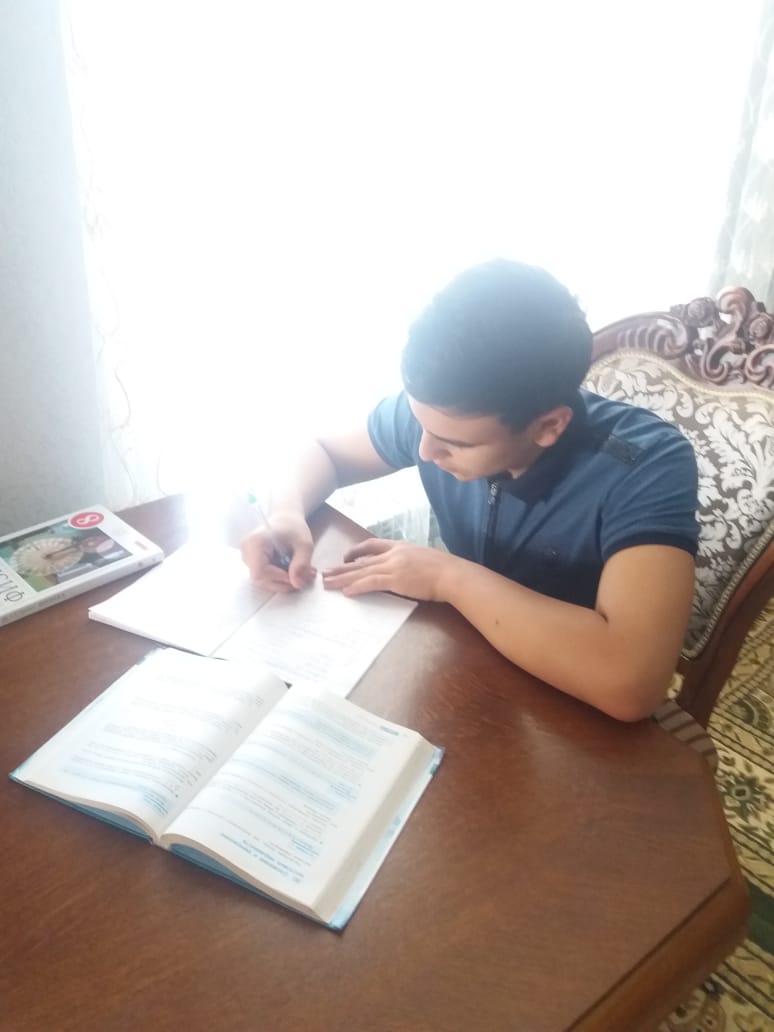 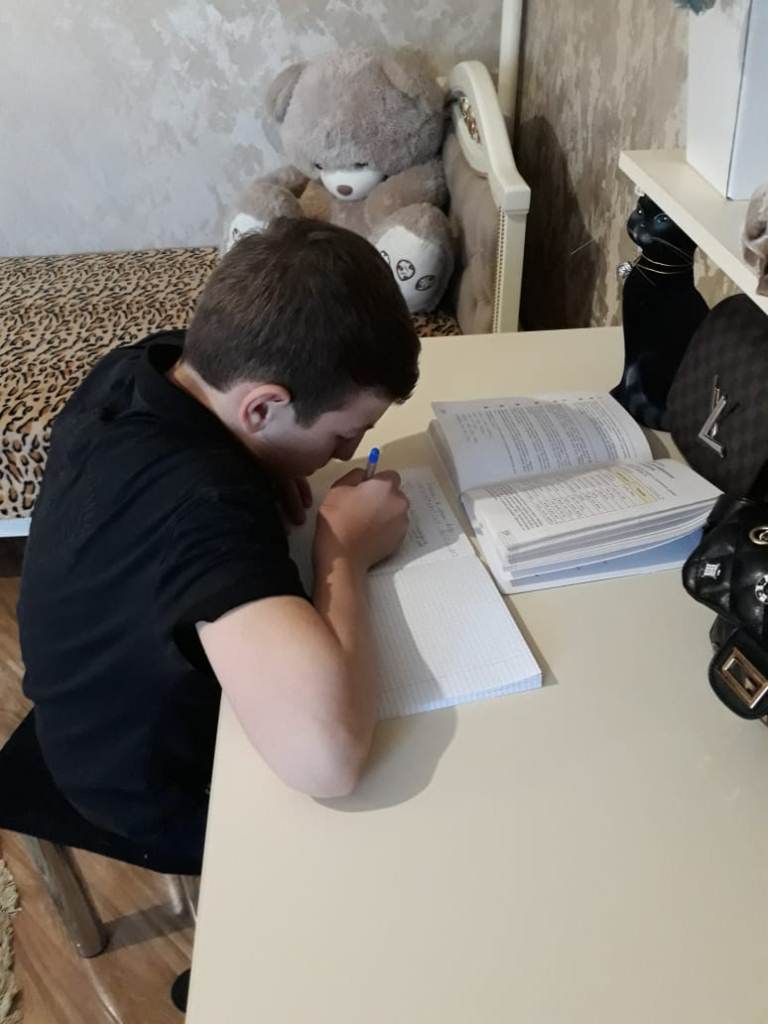 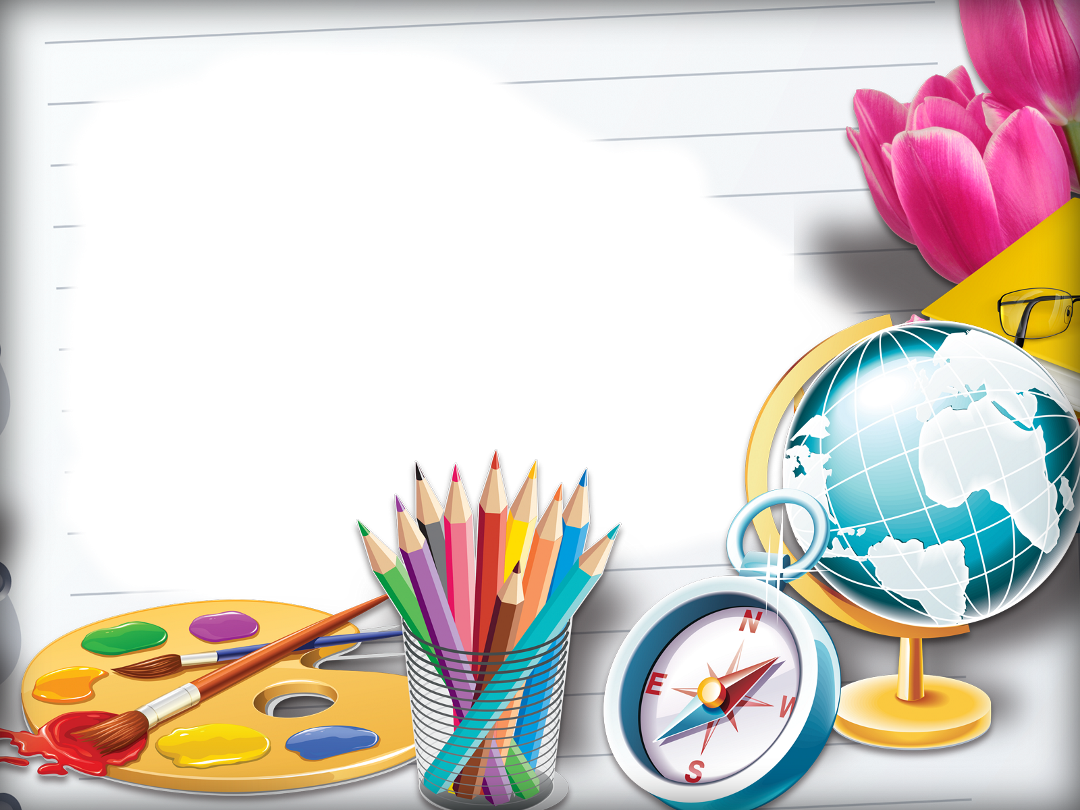 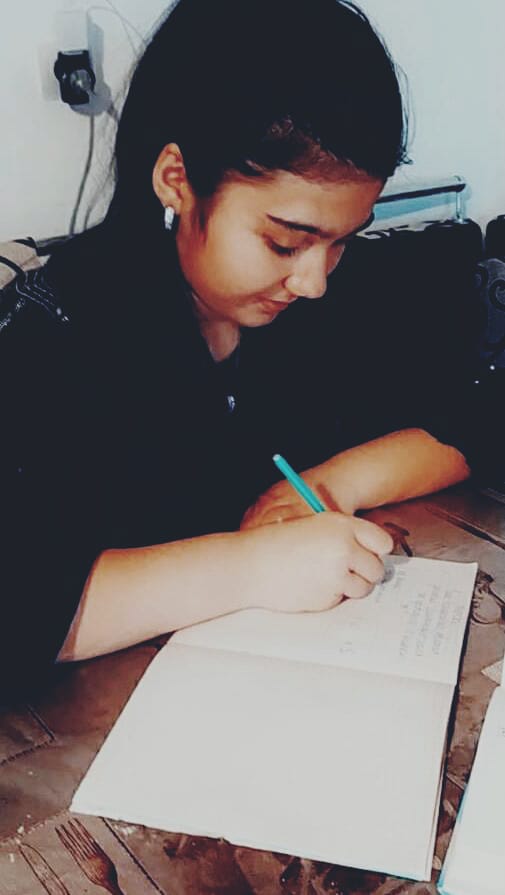 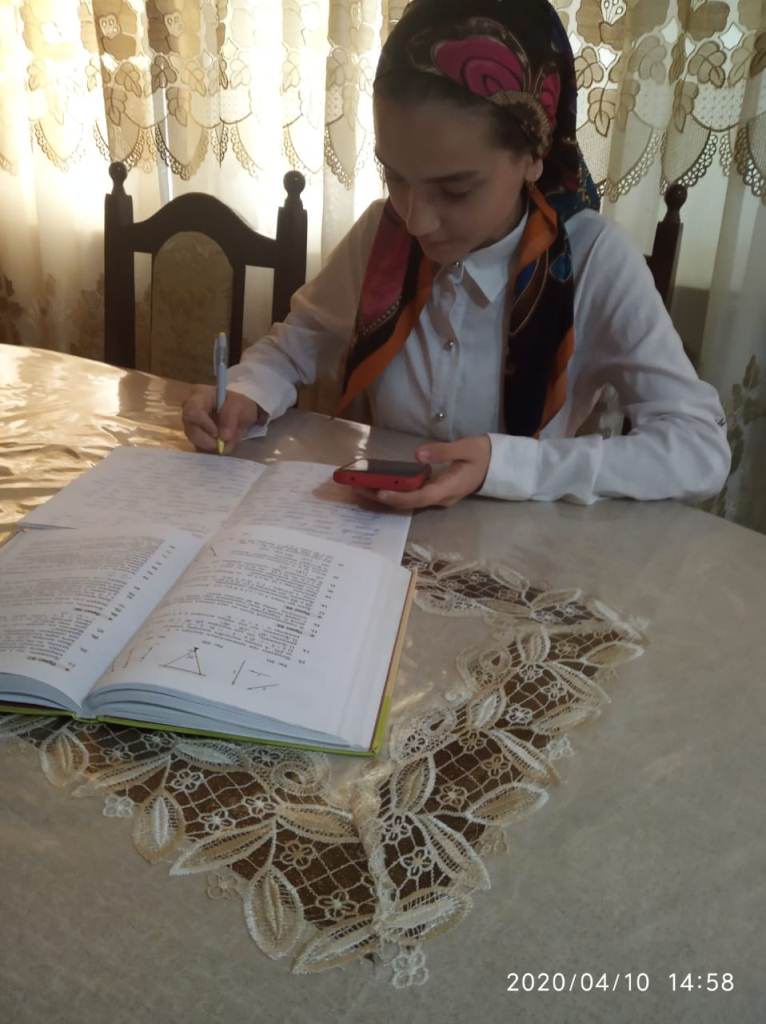 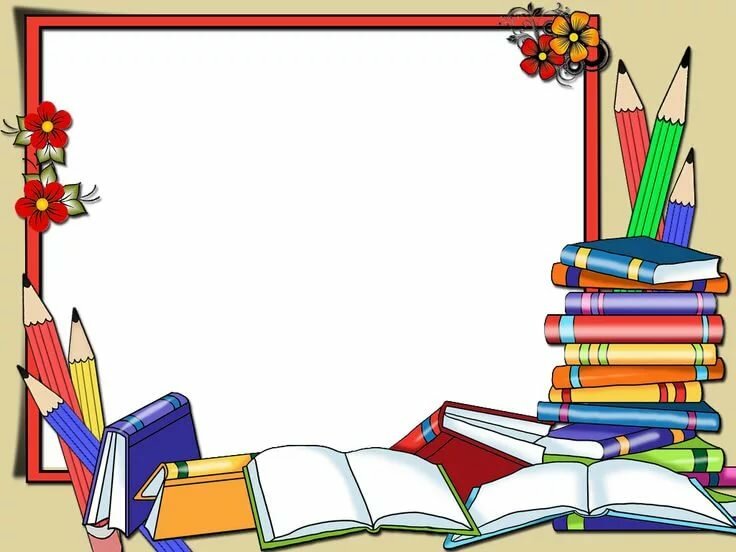 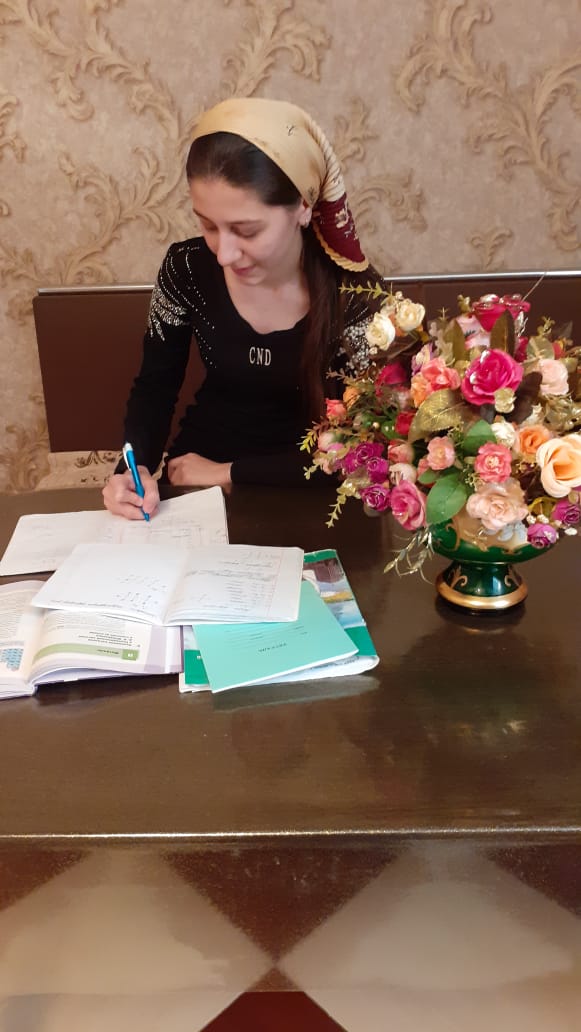 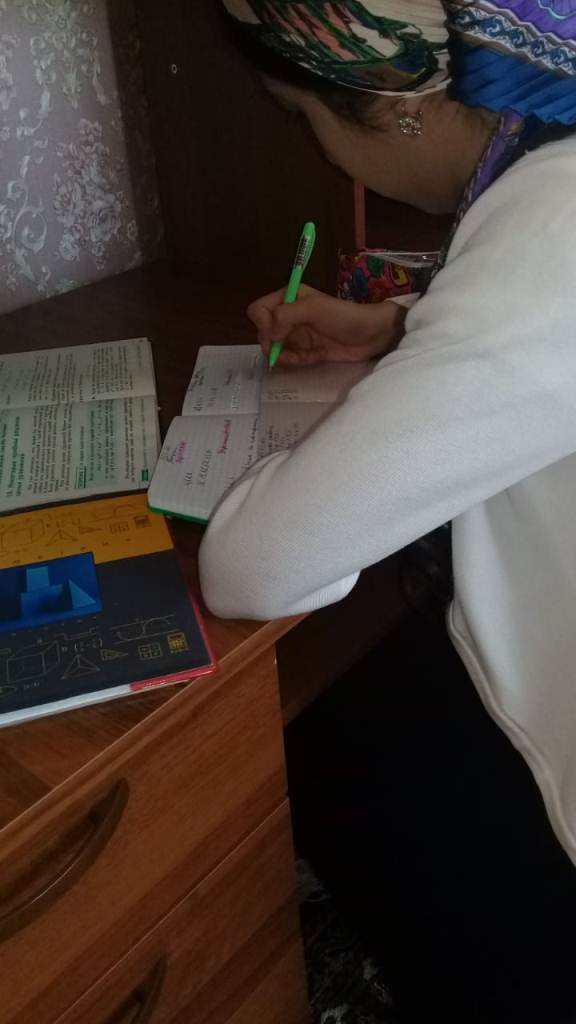 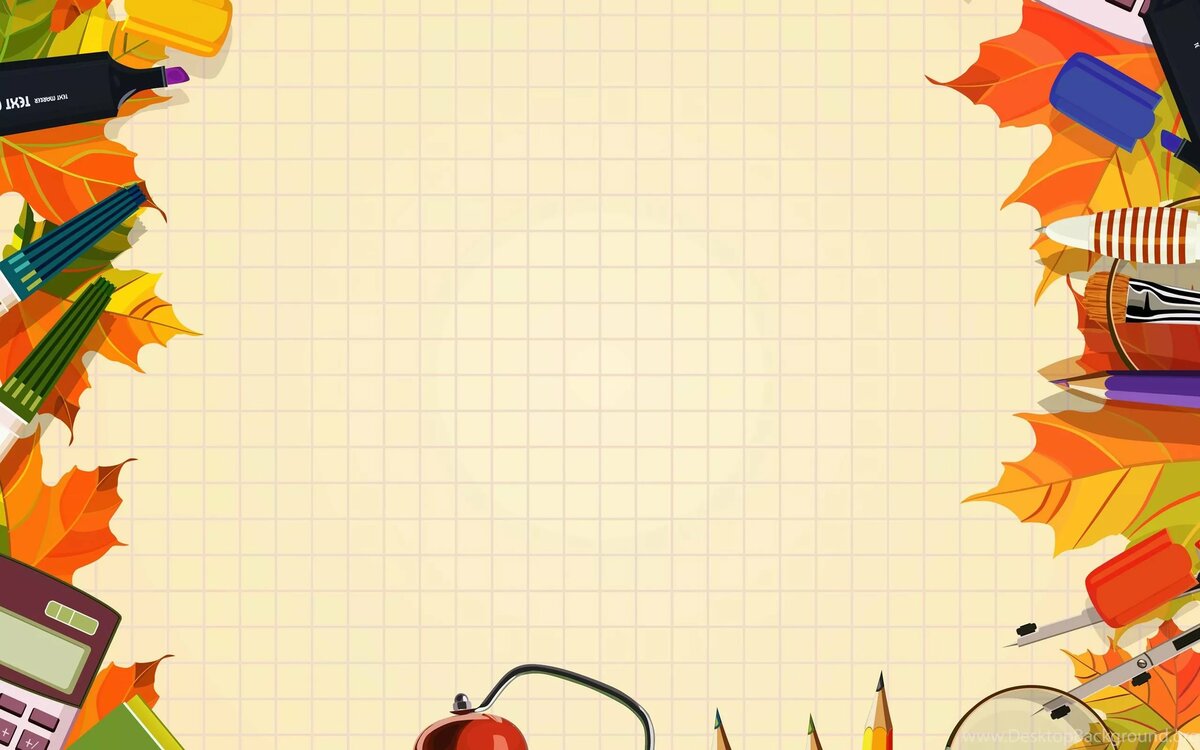 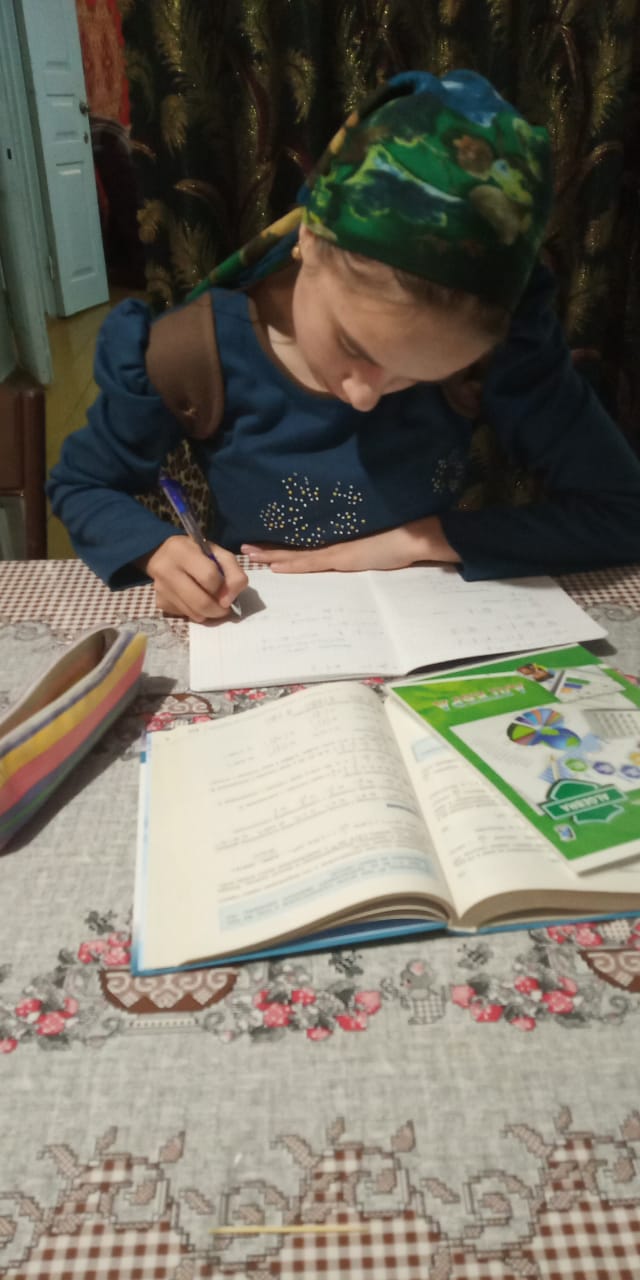 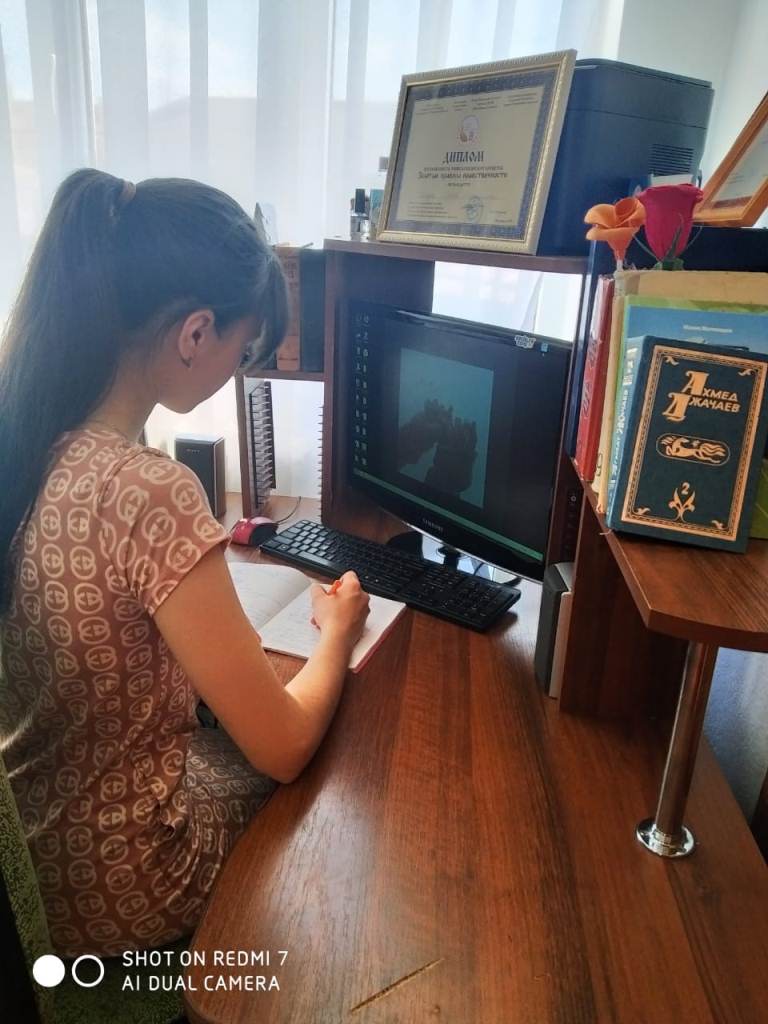 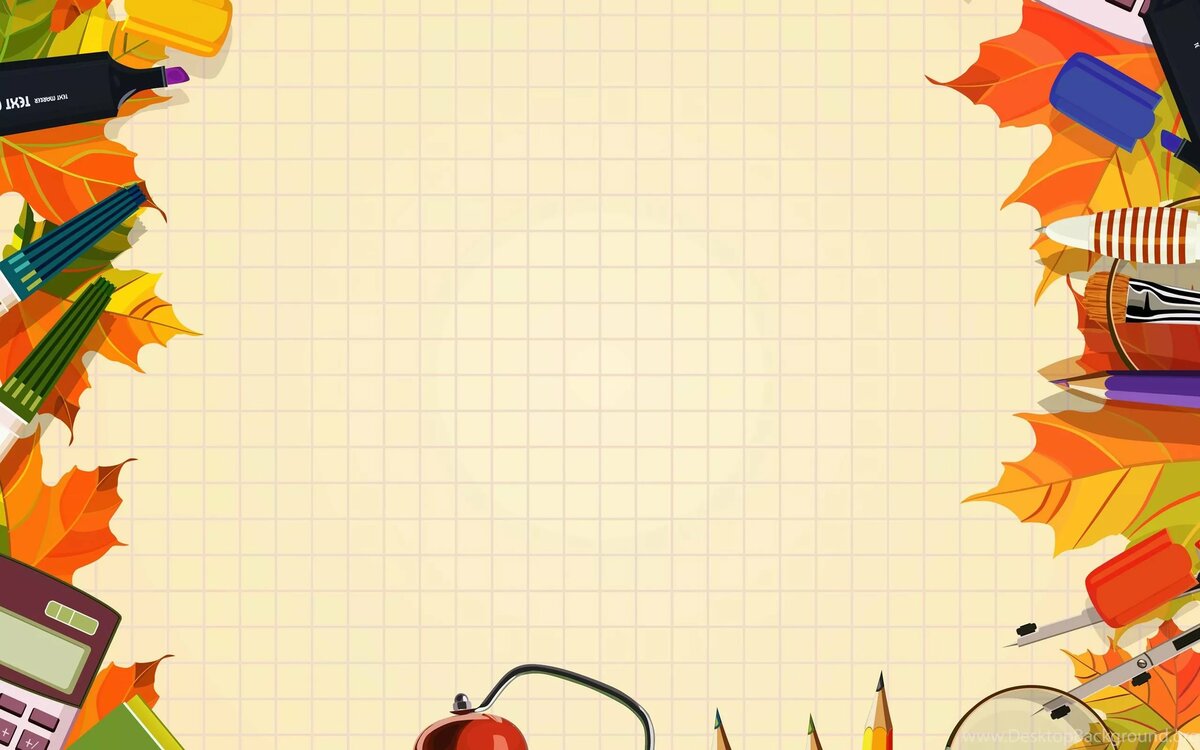 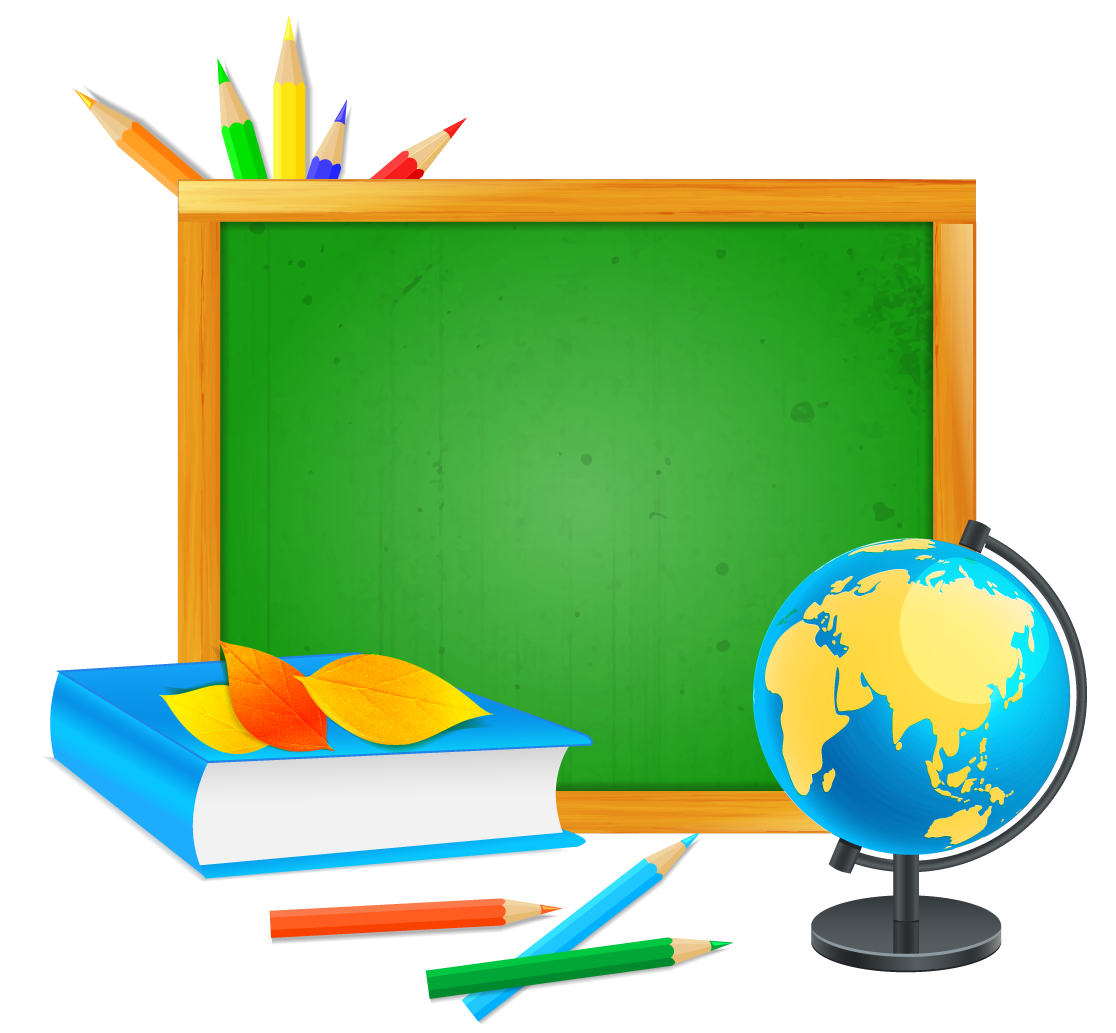 МЫ     
ХОТИМ 
В 
ШКОЛУ!